Reasoning in KS2 Maths
Session 1: Fractions
Using representations, exploring different forms of fractions, deepening talk, adding challenge.
Wednesday 24th June
Thursday 25th June
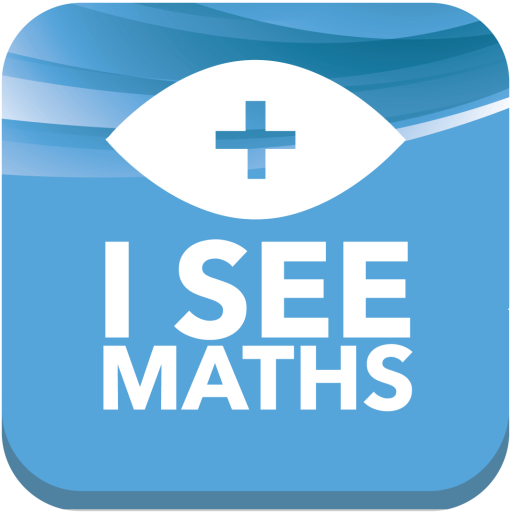 www.iseemaths.com
Reasoning in KS2 Maths
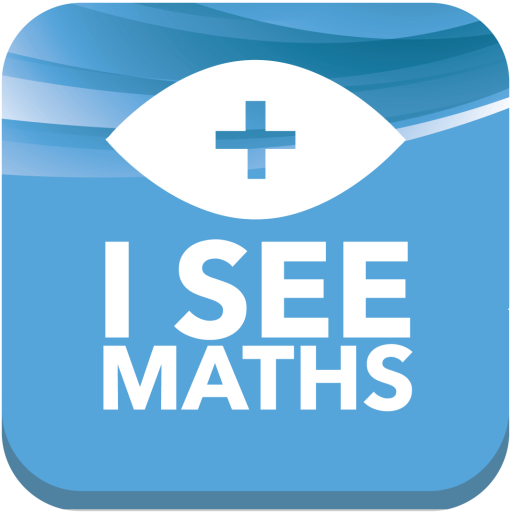 Chat, ‘All panellists’: only I will see
Chat, ‘All panellists and attendees’: we all see
Where you teach
Barriers to reasoning
Characteristics of children who reason mathematically
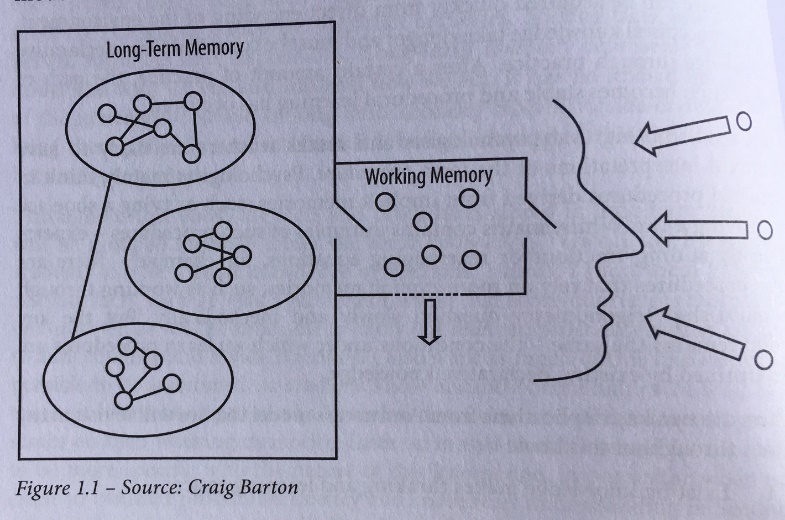 Direct teaching
Open tasks
Variation
Retention
Novice
Expert
Start of sequence
End of sequence
Pre-cursor knowledge
Visual representations
Common mistakes/difficulties
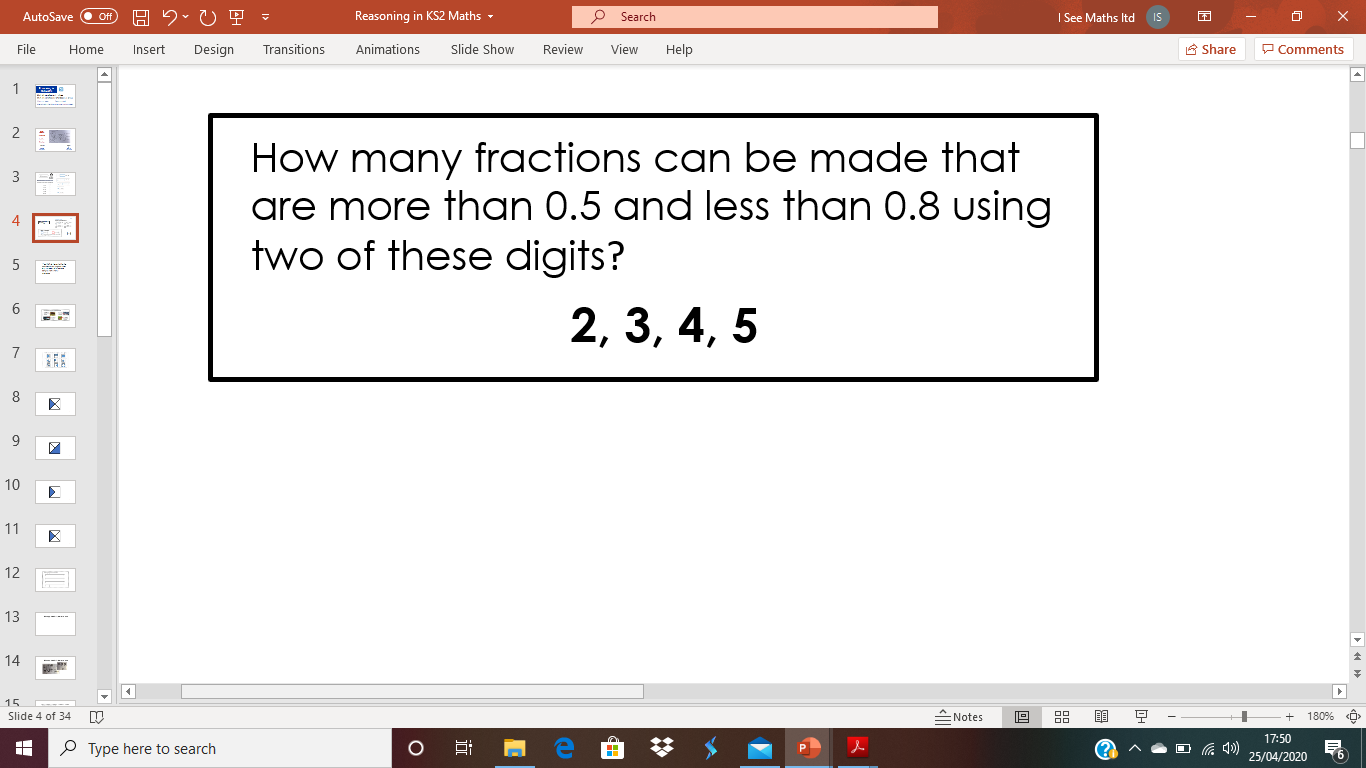 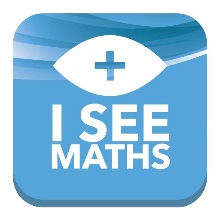 Do we need fractions?
3 pizzas shared between 6 children.
10 toys shared between 4 children.
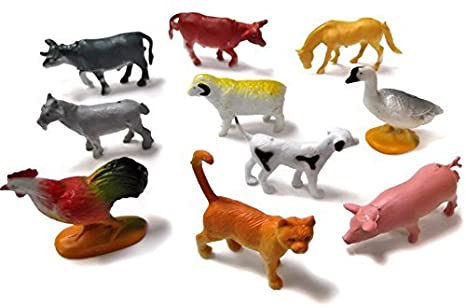 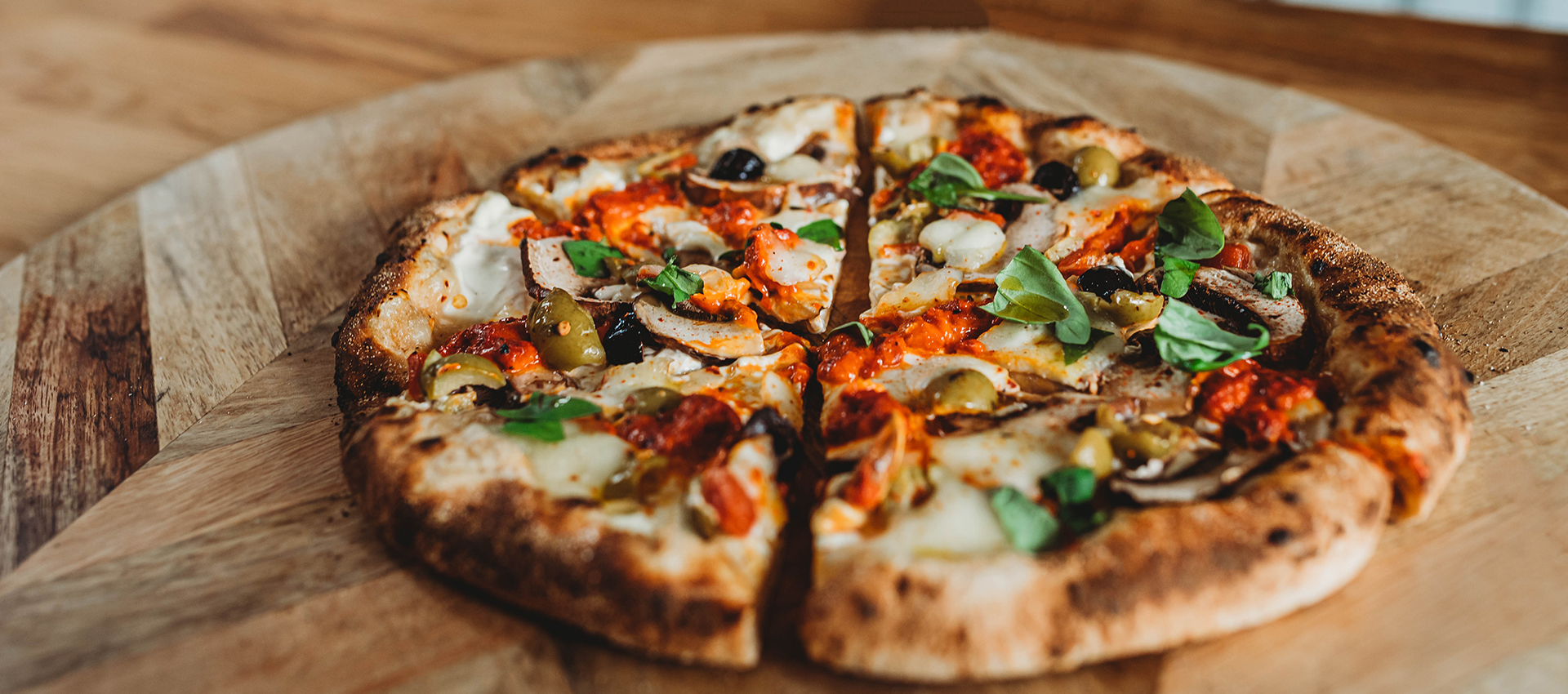 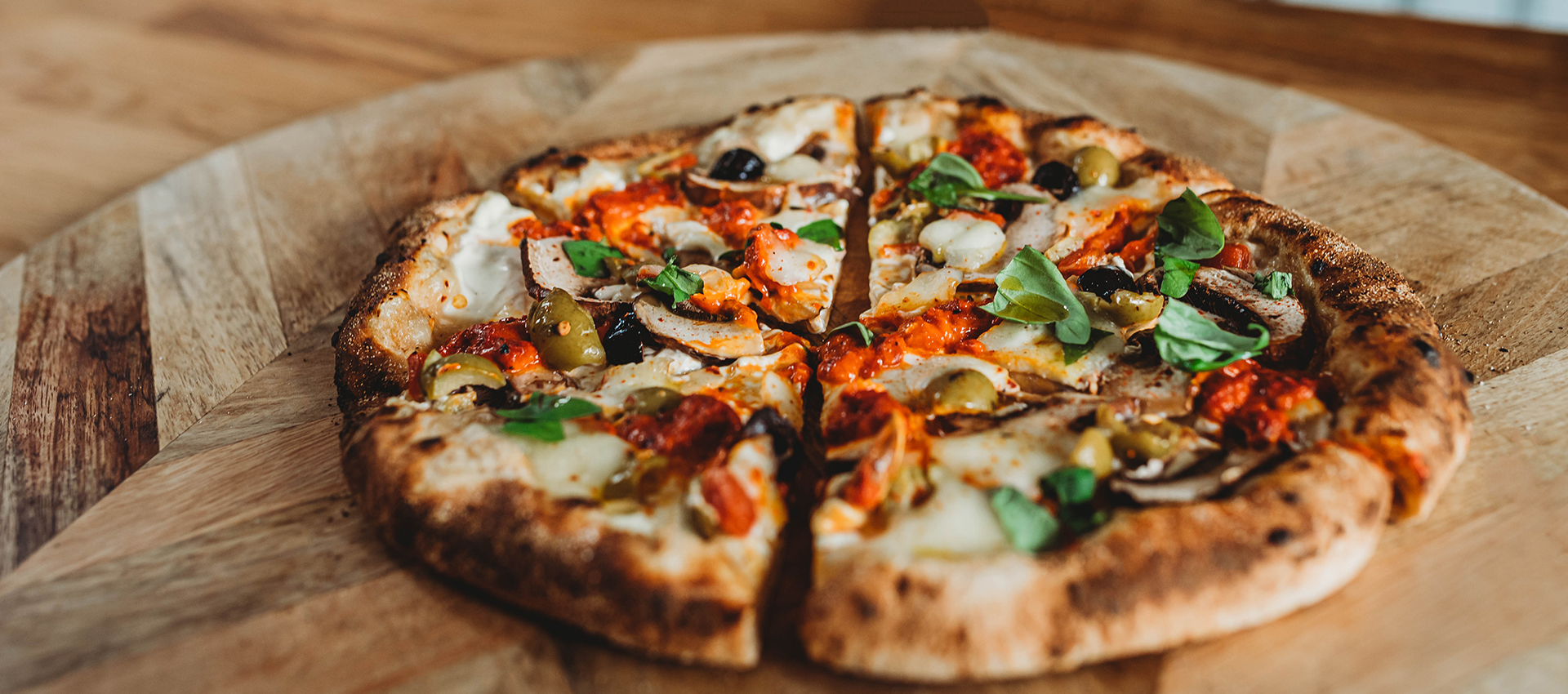 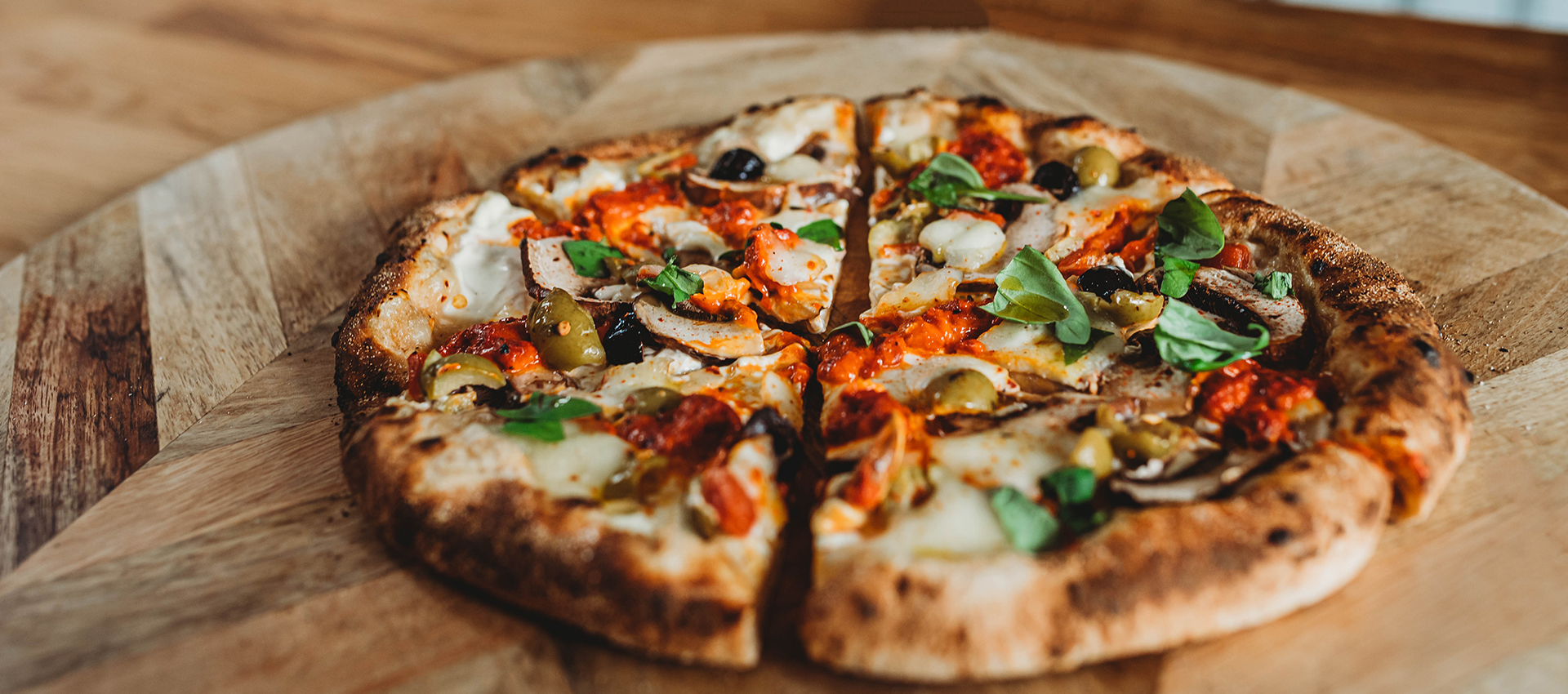 4 children share 21 grapes.
4 children share 3 pieces of toast.
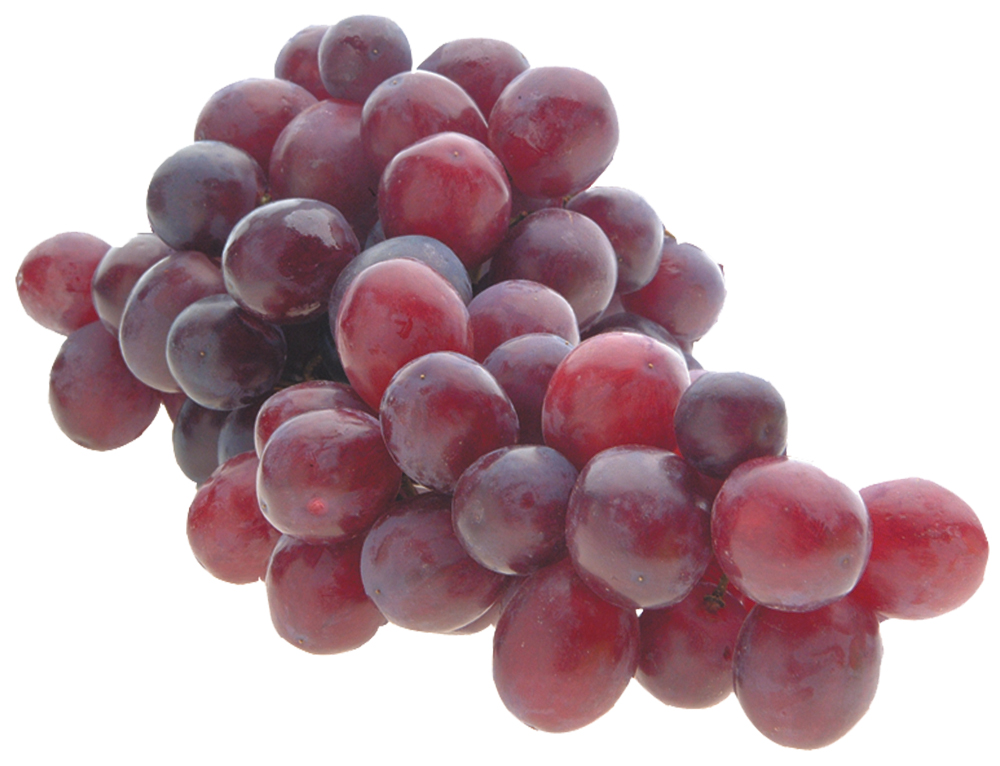 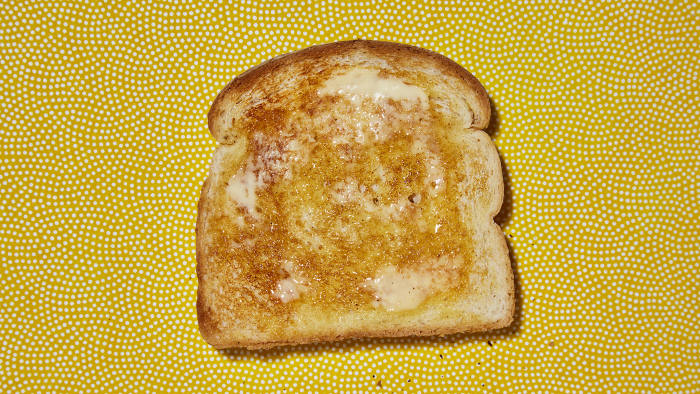 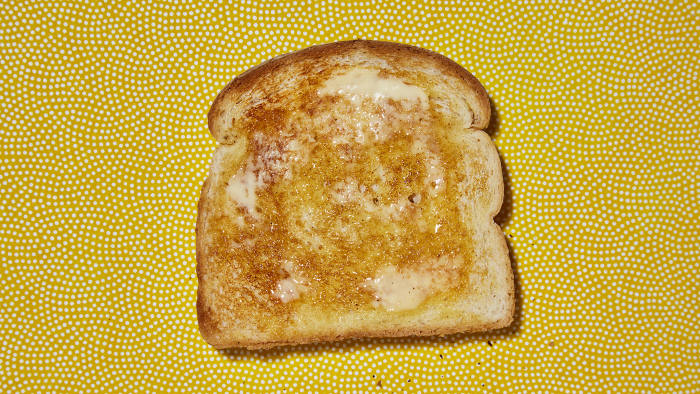 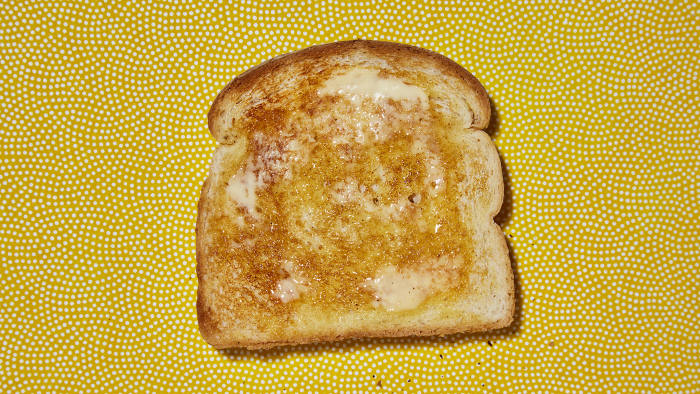 WHY FRACTIONS?
I SEE MATHS
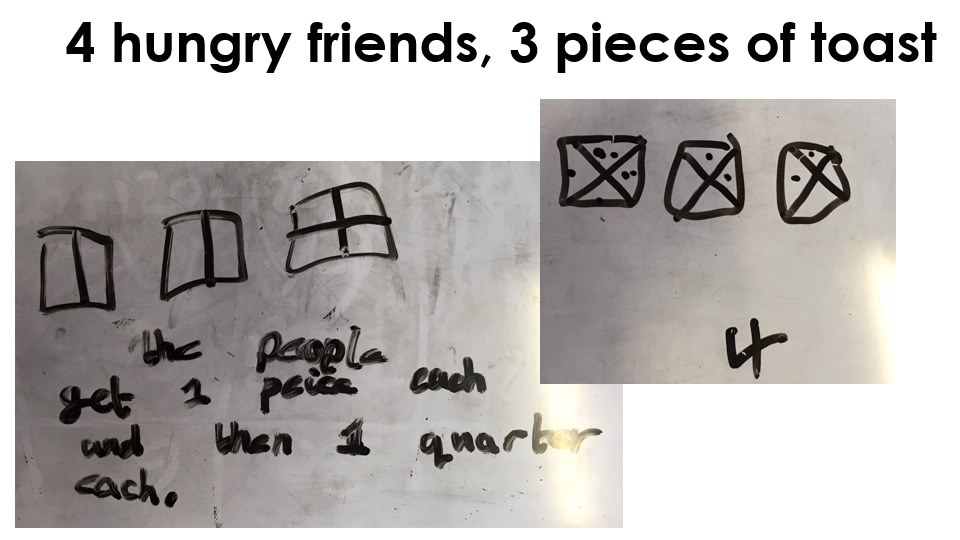 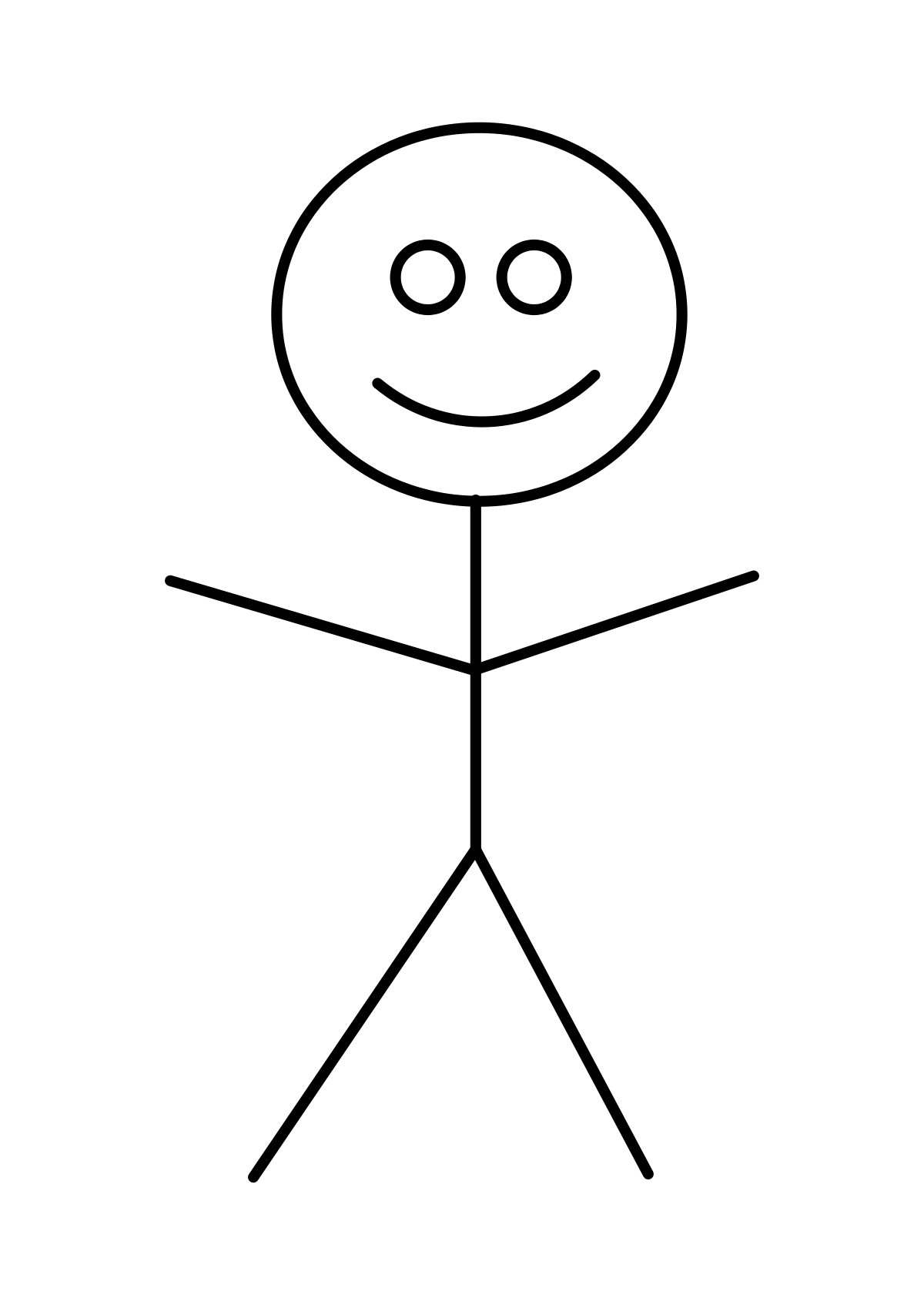 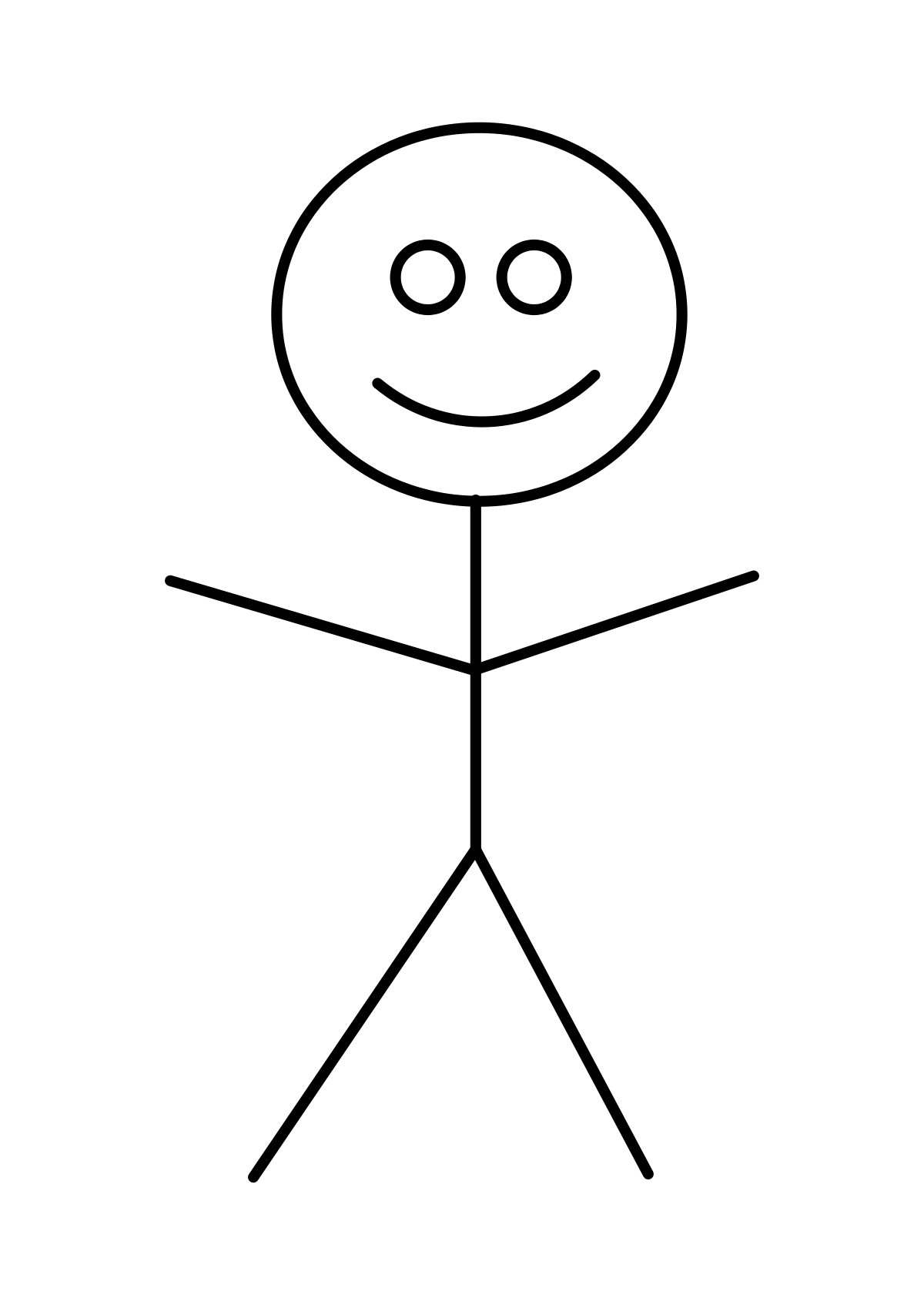 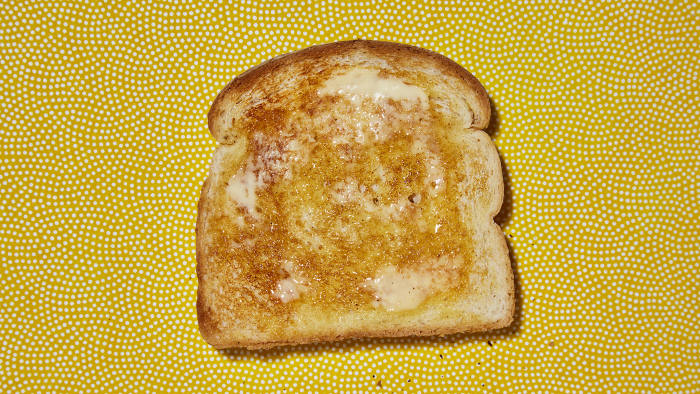 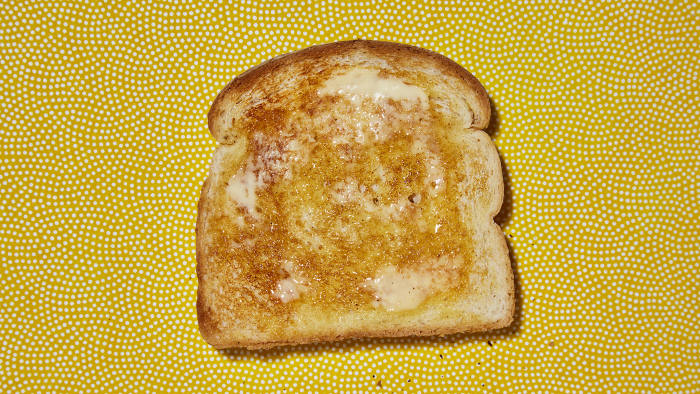 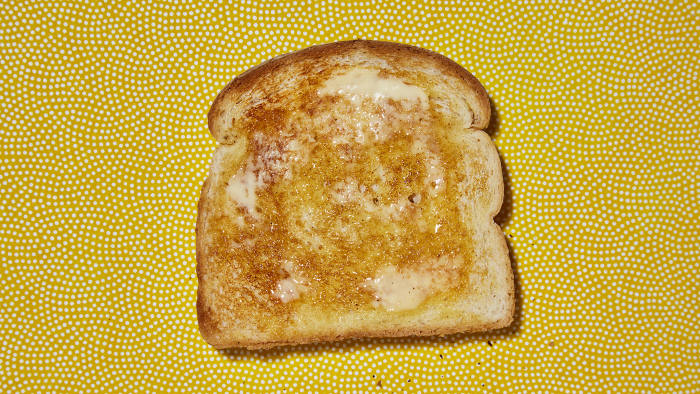 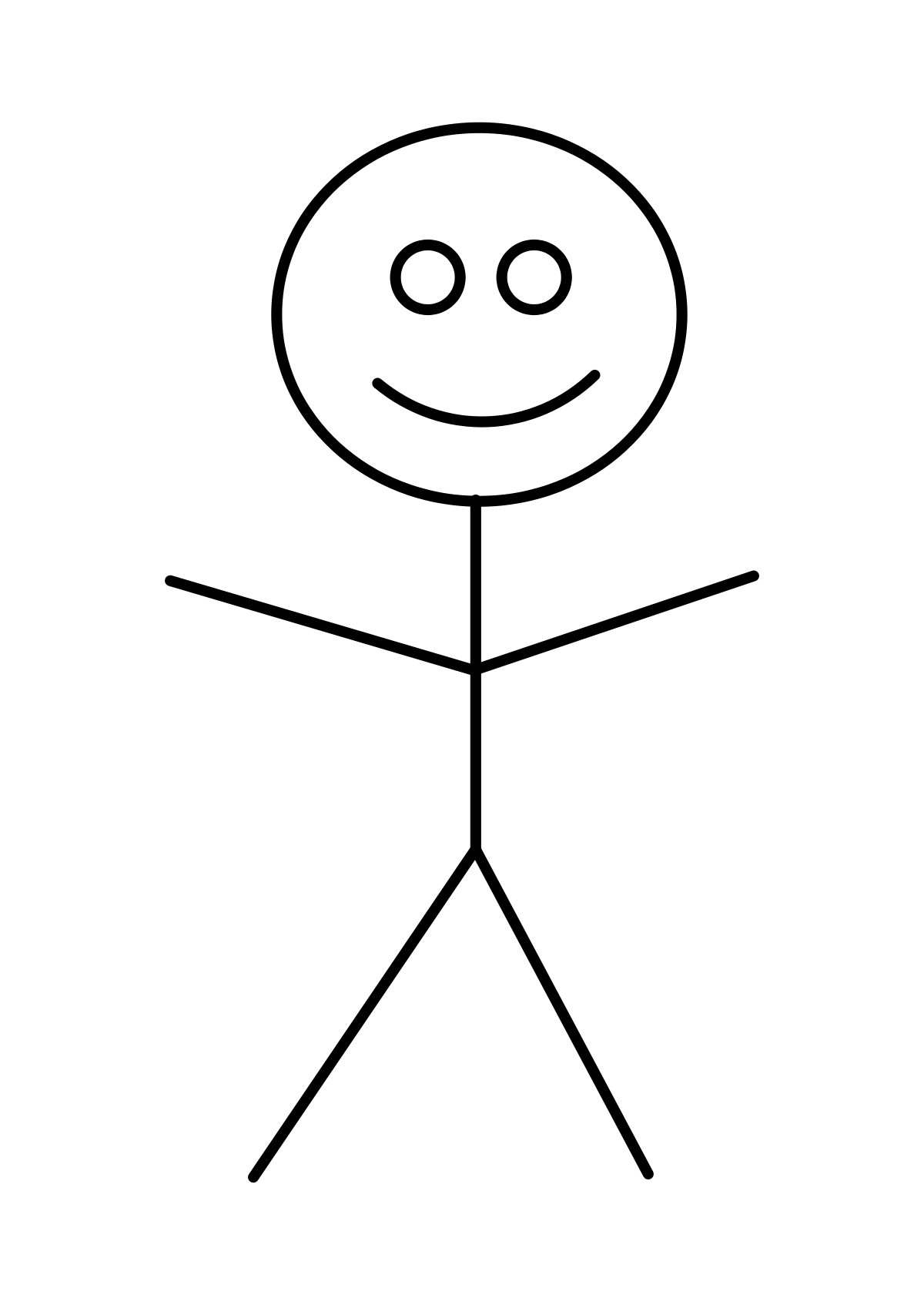 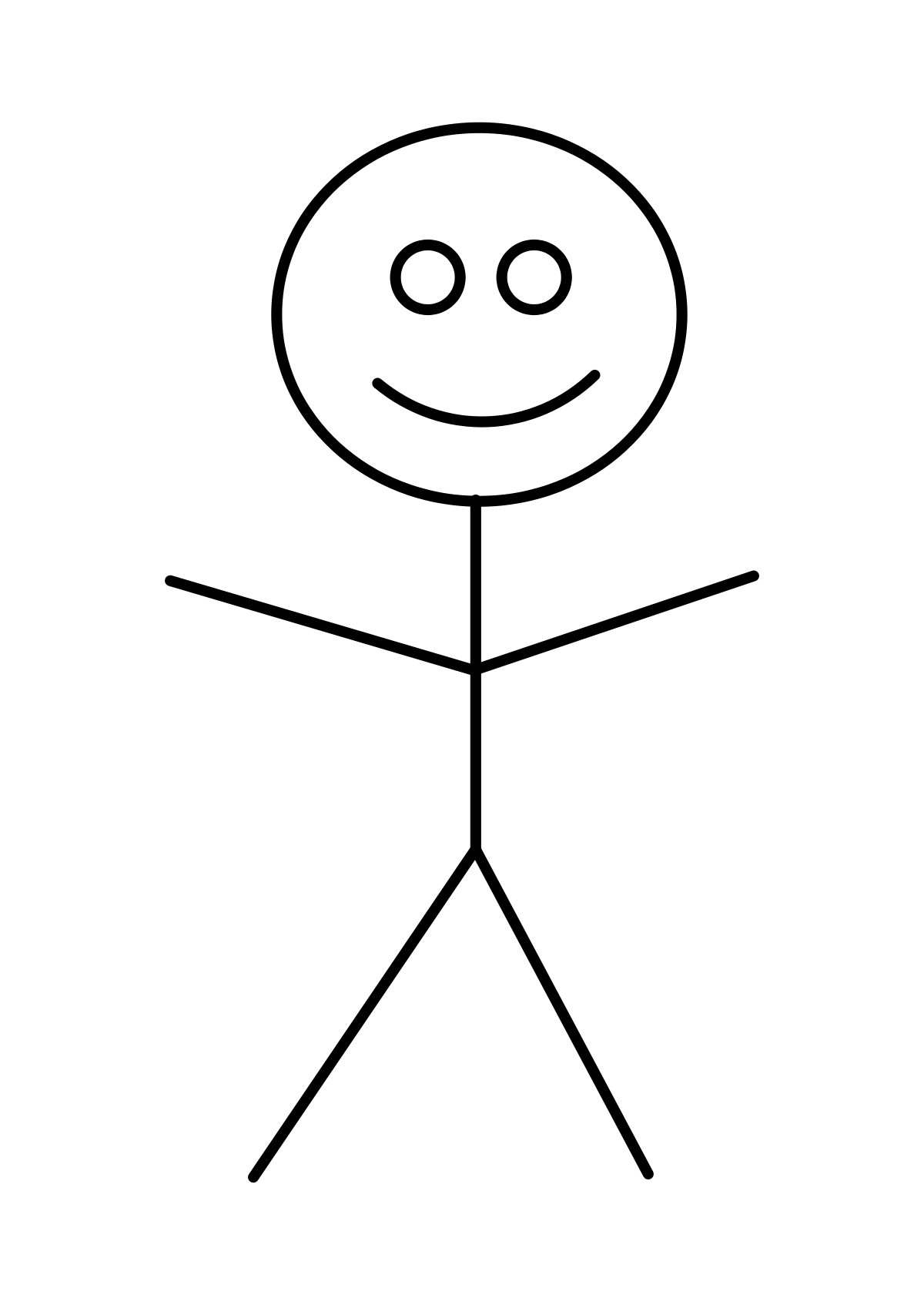 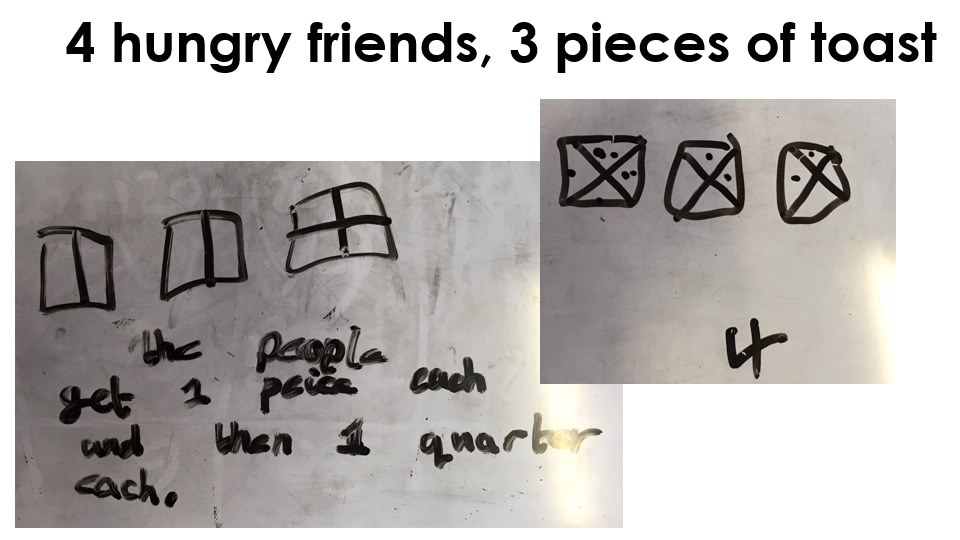 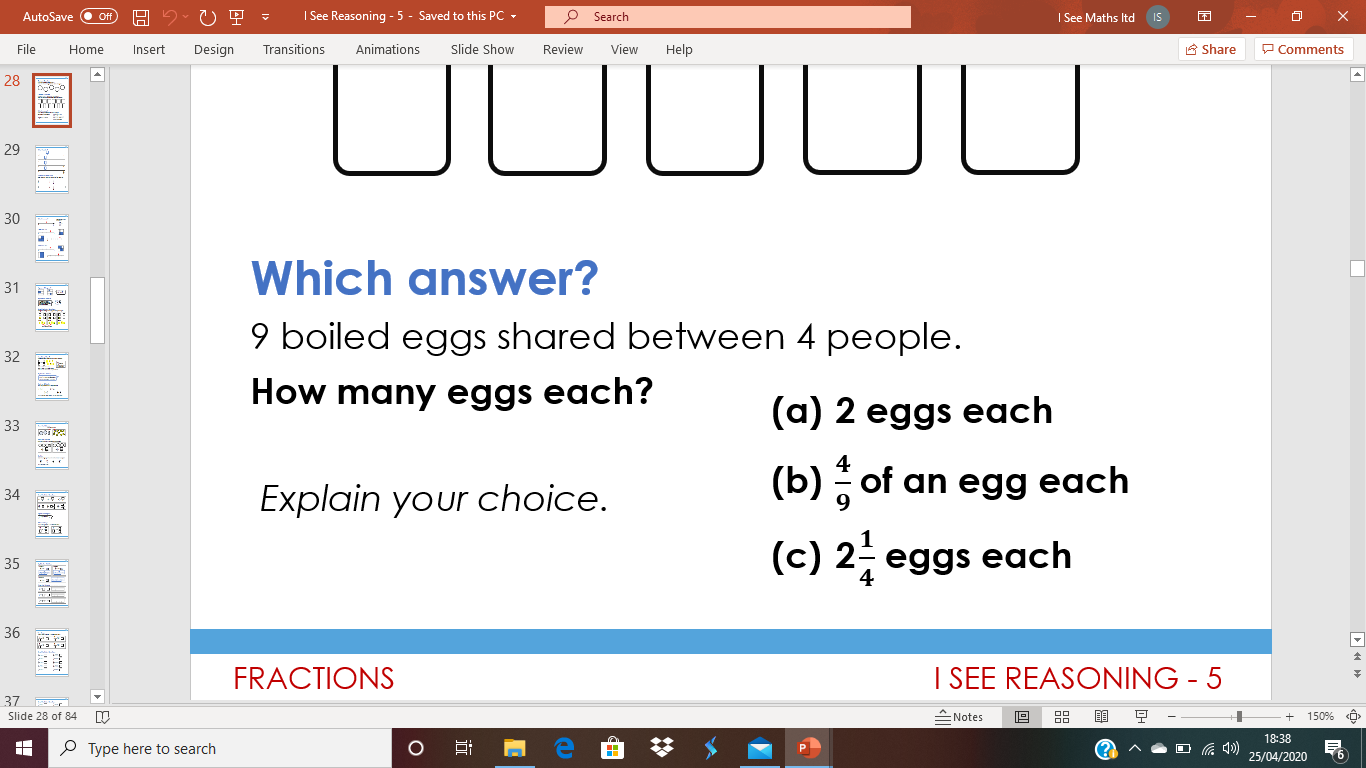 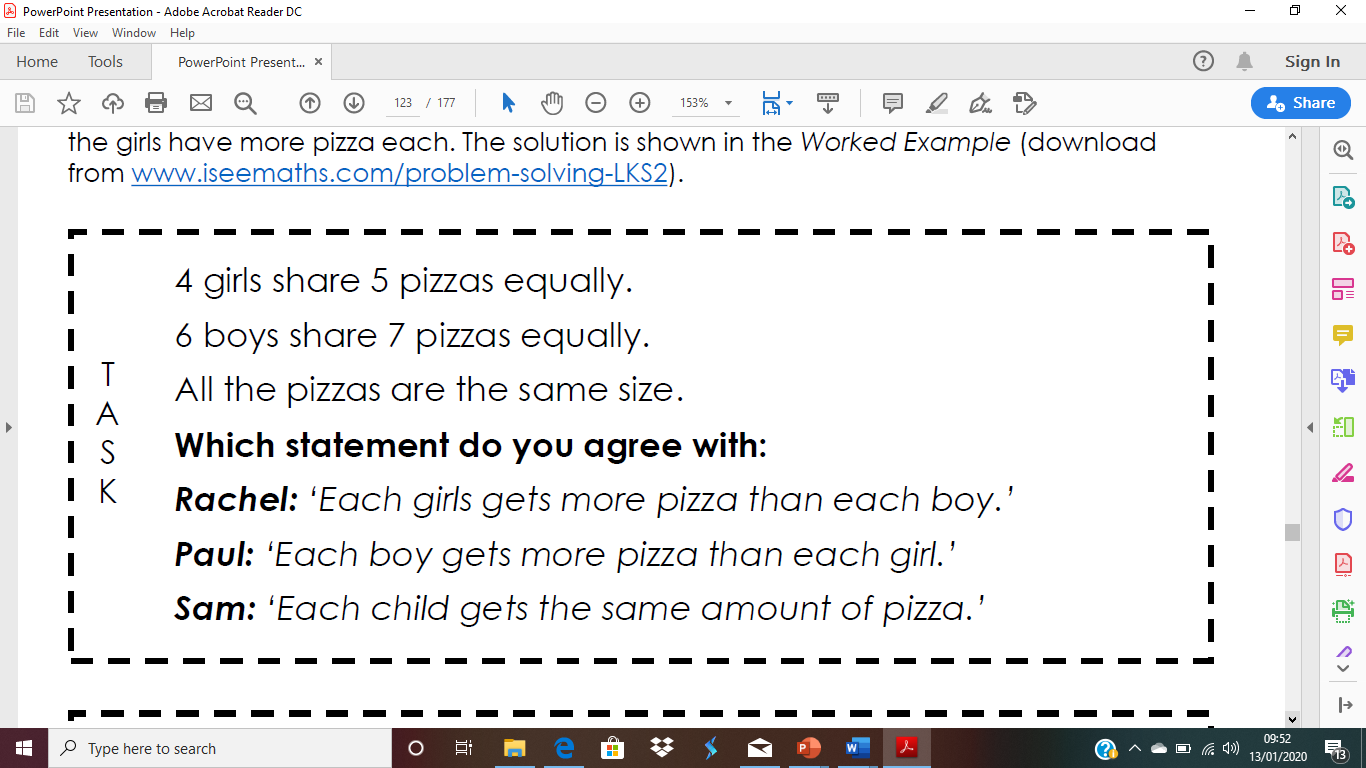 4 children are about to share some pizzas. 
Then Harry joins them. He brings another pizza to share.
Now that Harry has come, will each child have more, less or the same amount of pizza?
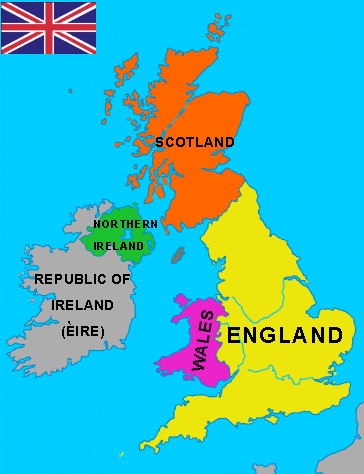 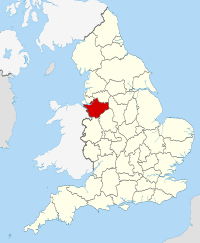 England as the whole
England as a part
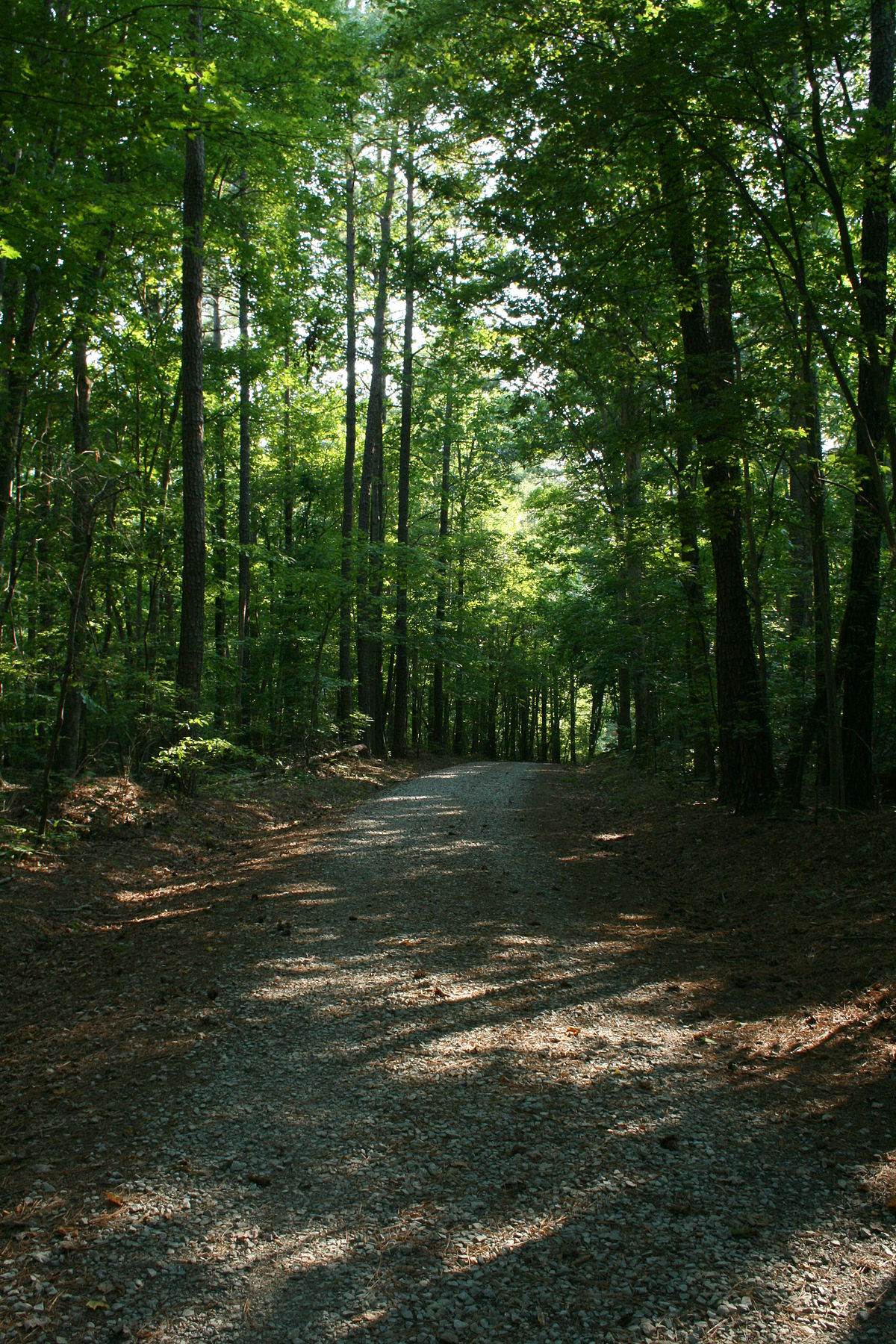 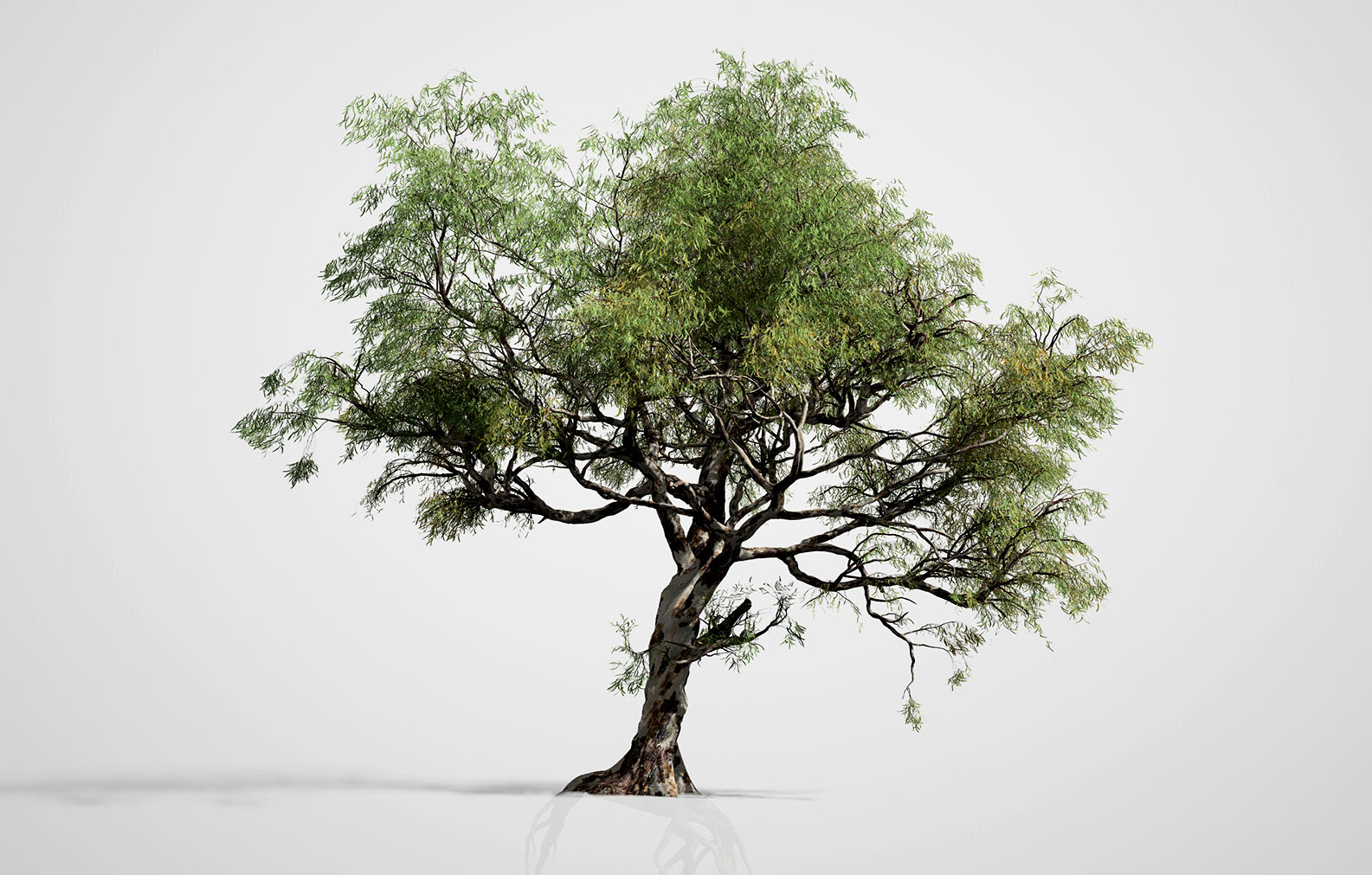 A tree as a part
A tree as the whole
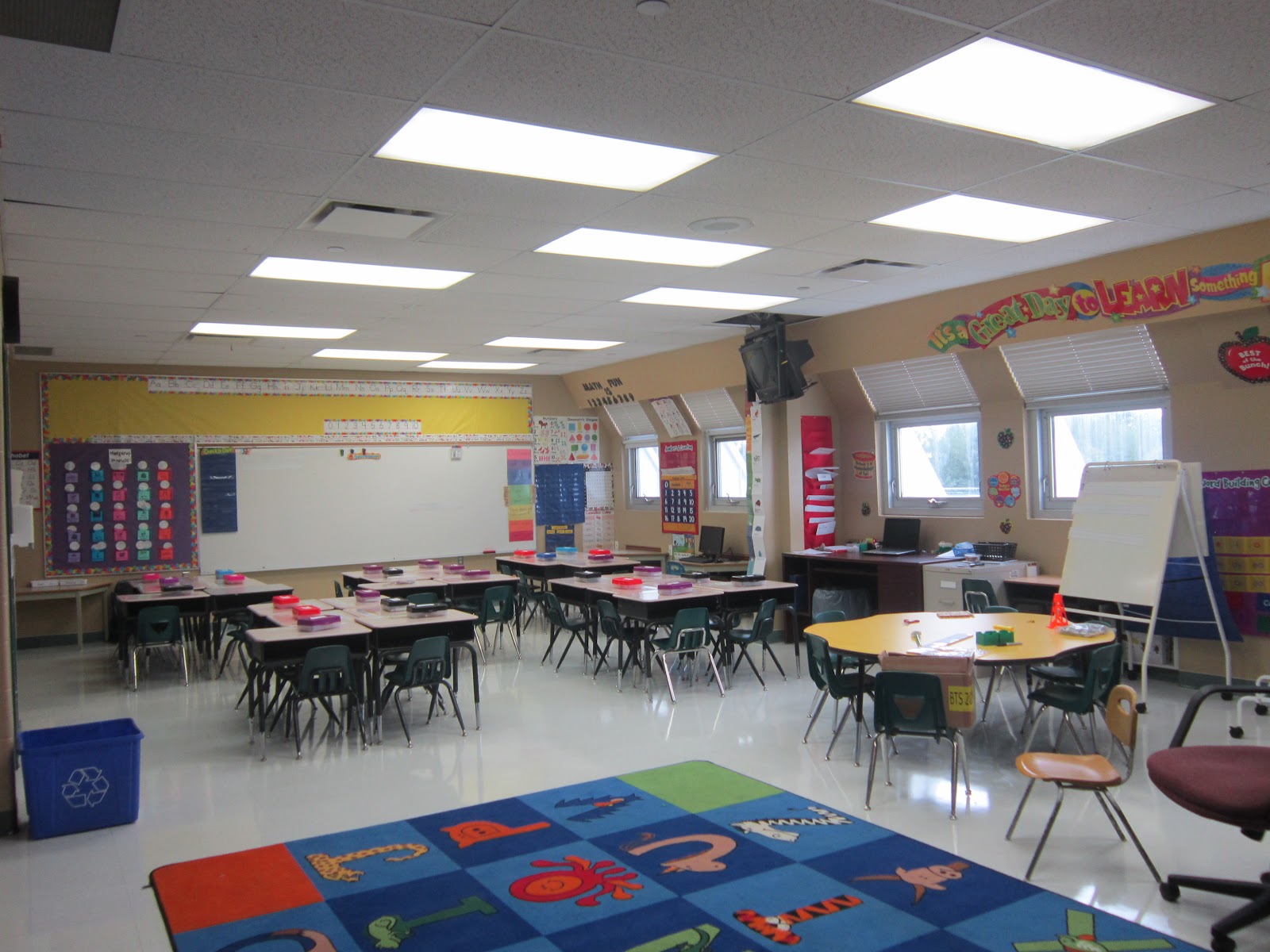 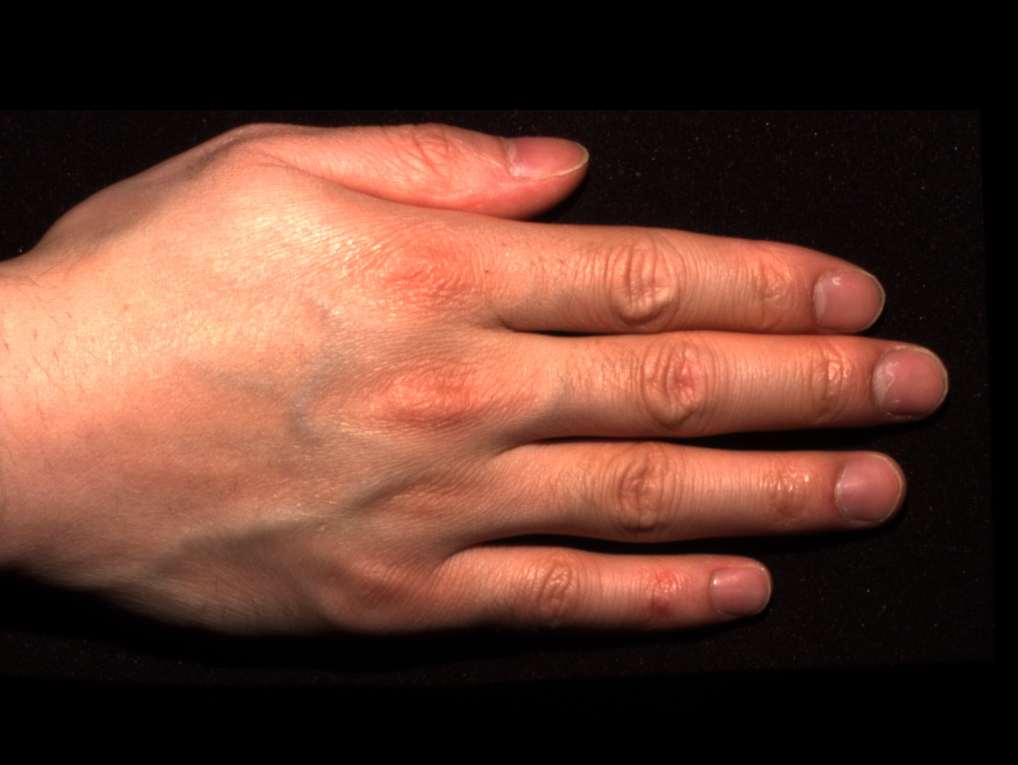 hand
classroom
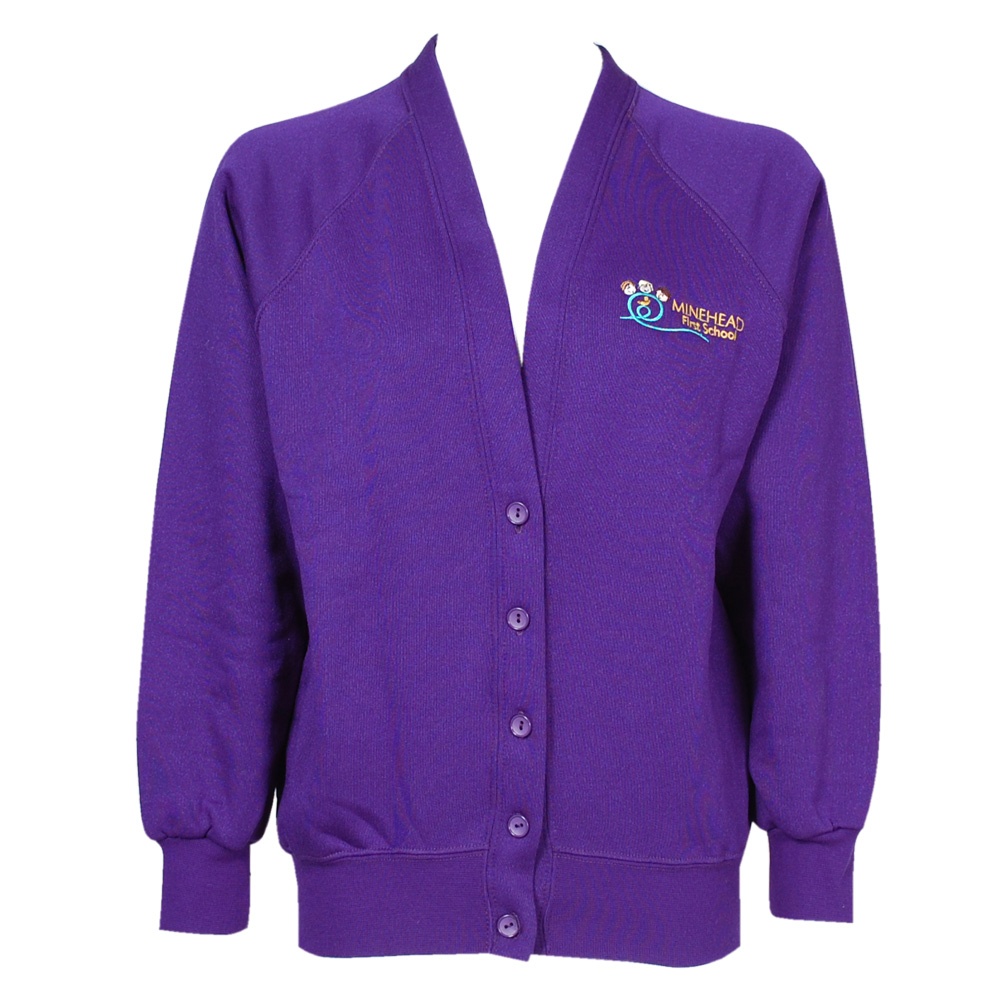 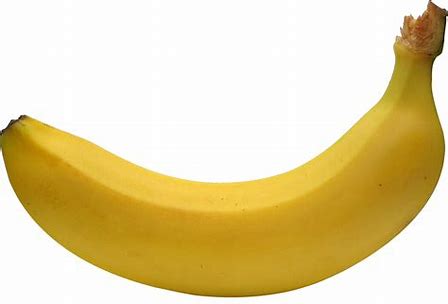 banana
cardigan
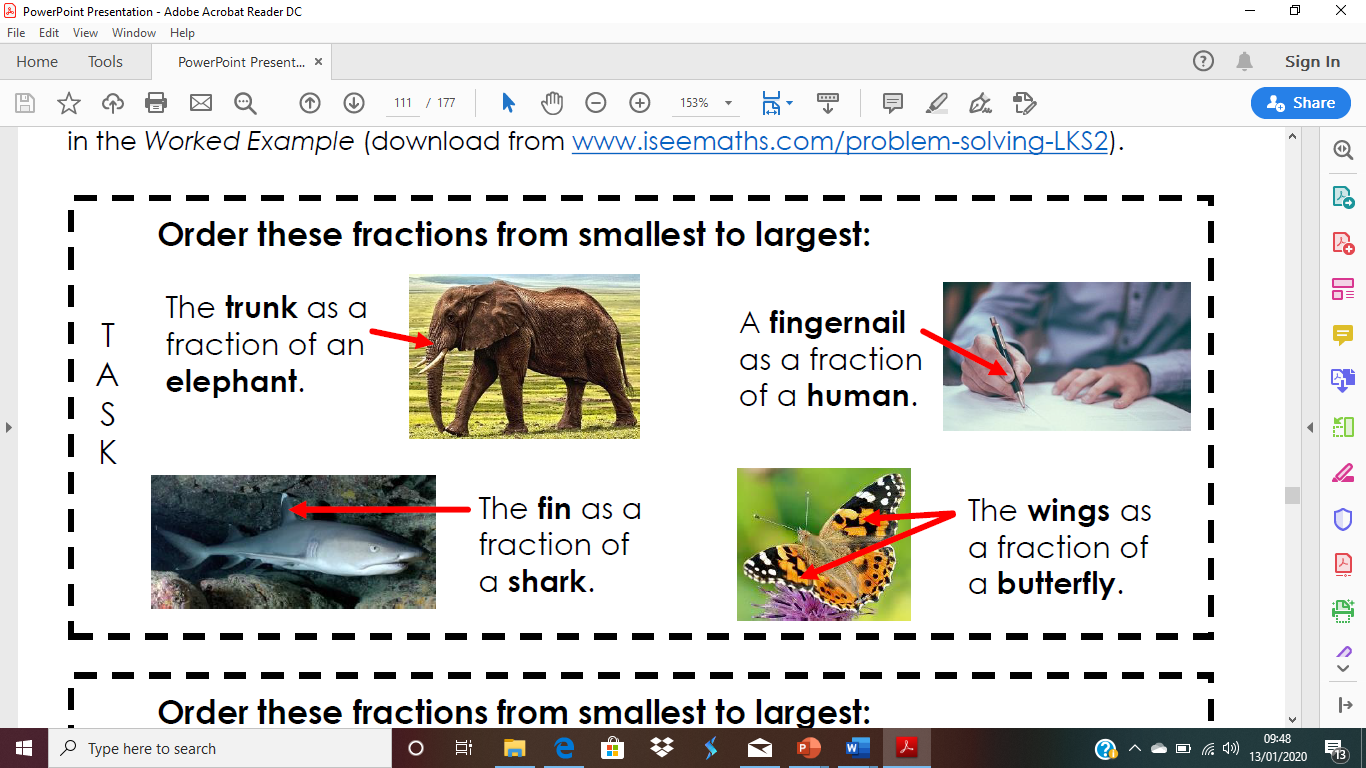 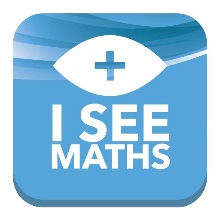 Compare the Fractions
The frame as a fraction of a bike.
The neck as a fraction of a giraffe.
A morning as a fraction of a day.
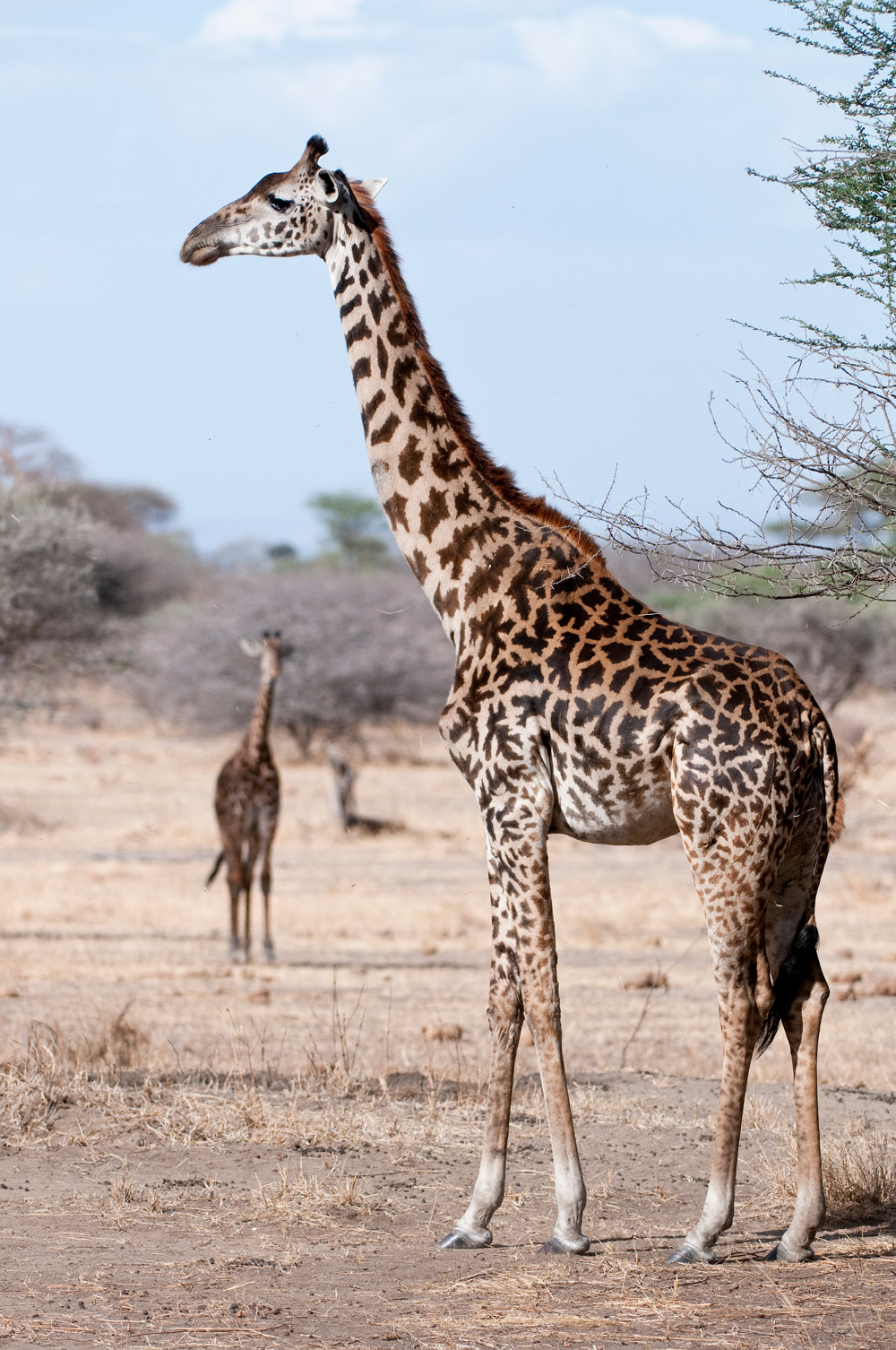 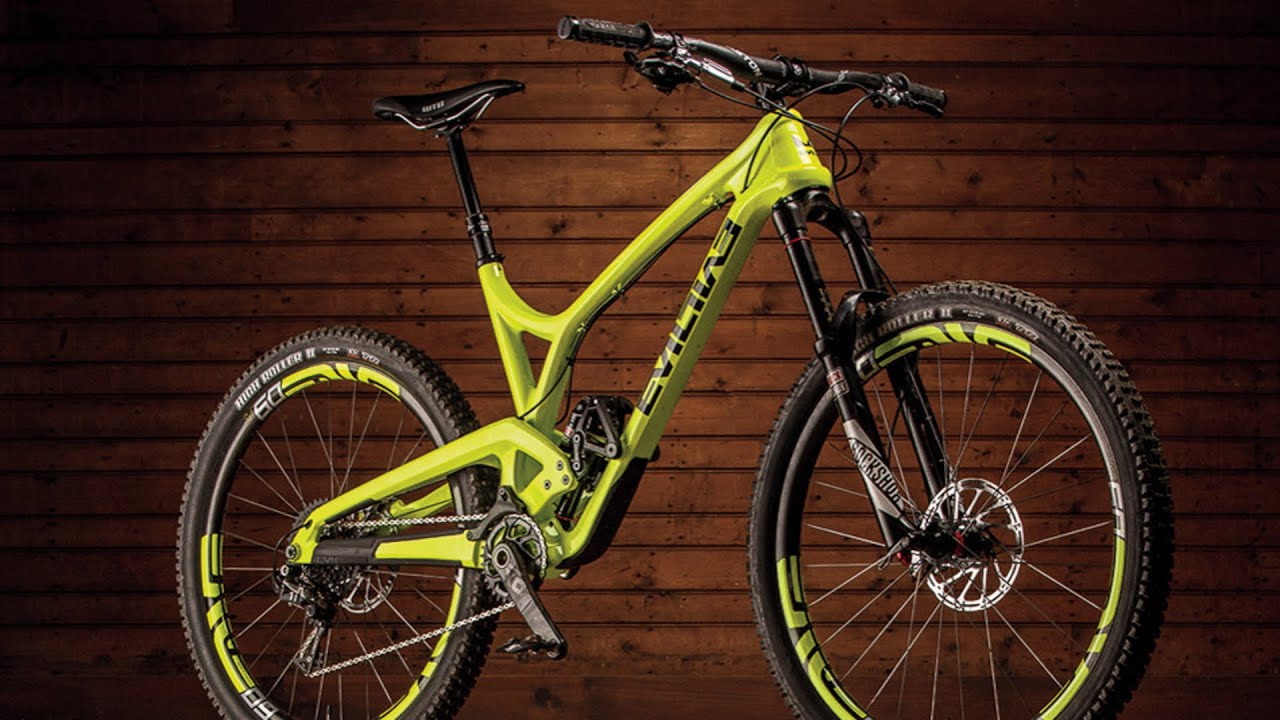 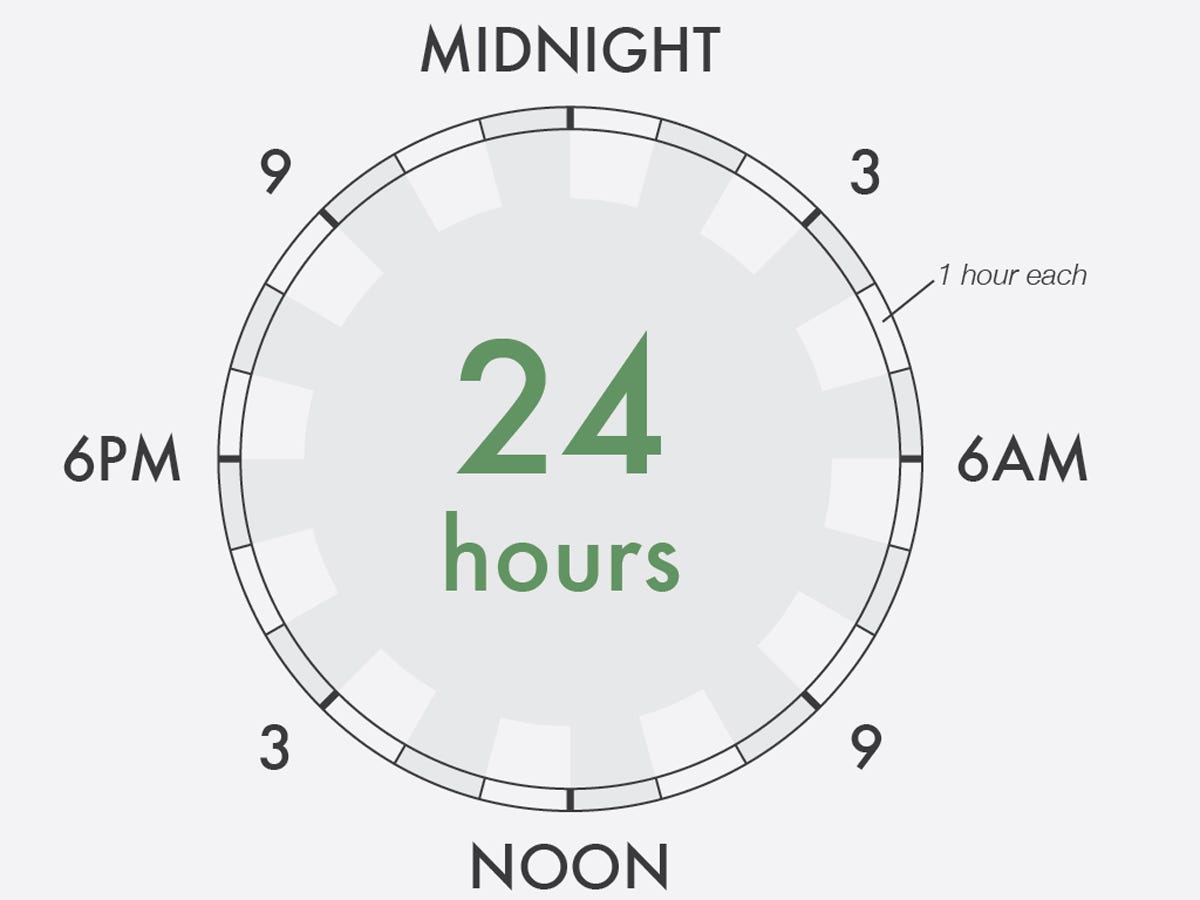 COMPARING PARTS
I SEE MATHS
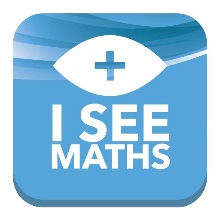 Order the Fractions
RECAP
I SEE MATHS
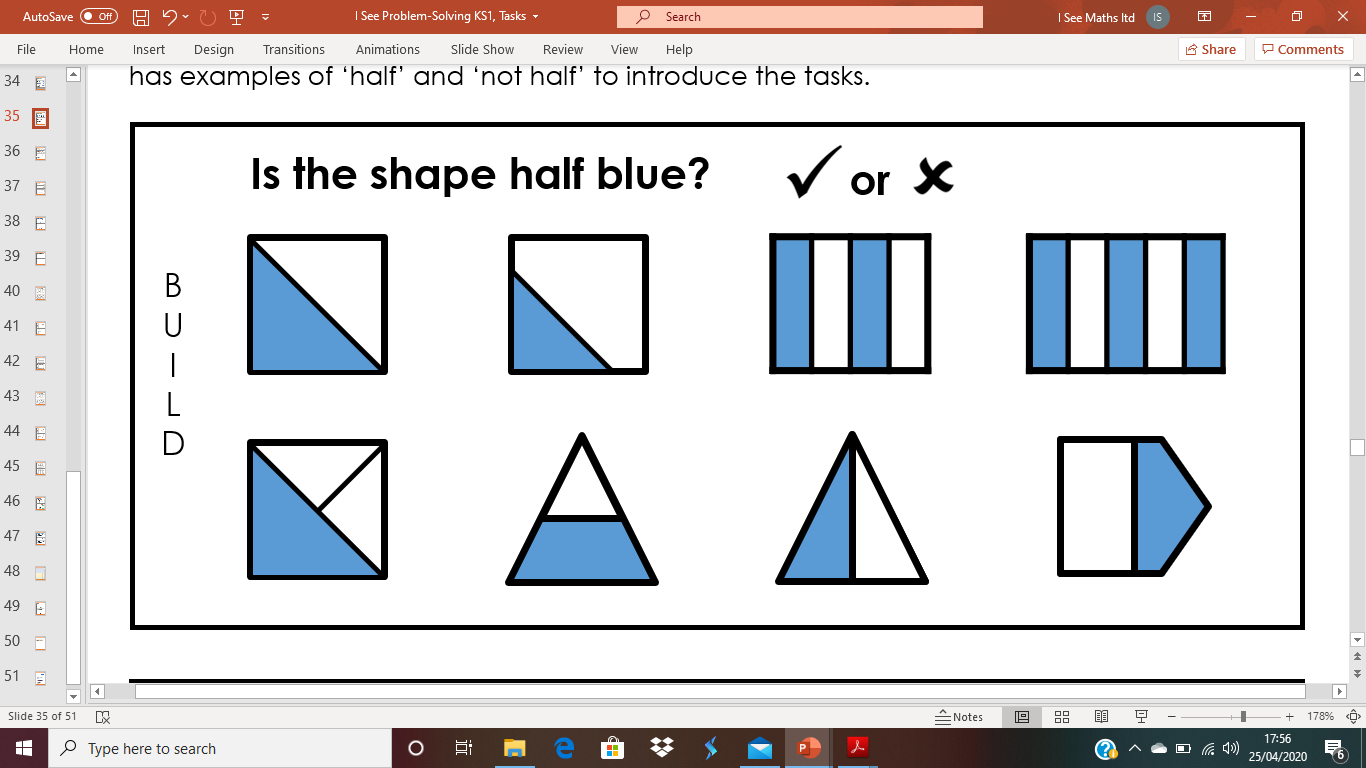 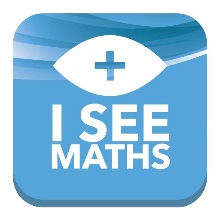 FRACTIONS OF SHAPES
I SEE MATHS
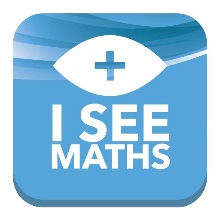 FRACTIONS OF SHAPES
I SEE MATHS
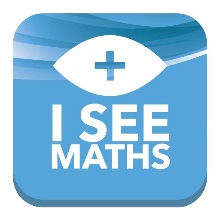 FRACTIONS OF SHAPES
I SEE MATHS
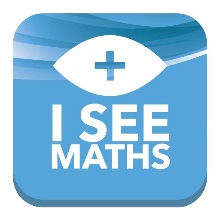 FRACTIONS OF SHAPES
I SEE MATHS
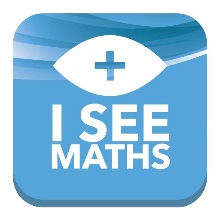 FRACTIONS OF SHAPES
I SEE MATHS
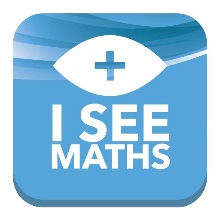 FRACTIONS OF SHAPES
I SEE MATHS
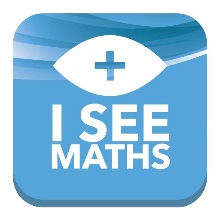 FRACTIONS OF SHAPES
I SEE MATHS
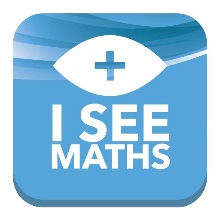 FRACTIONS OF SHAPES
I SEE MATHS
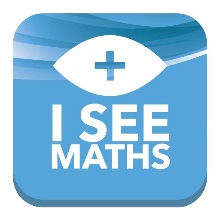 FRACTIONS OF SHAPES
I SEE MATHS
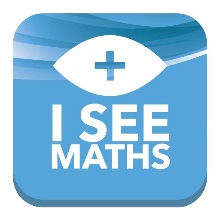 Estimate or Exact Fraction?
COMPARING PARTS
I SEE MATHS
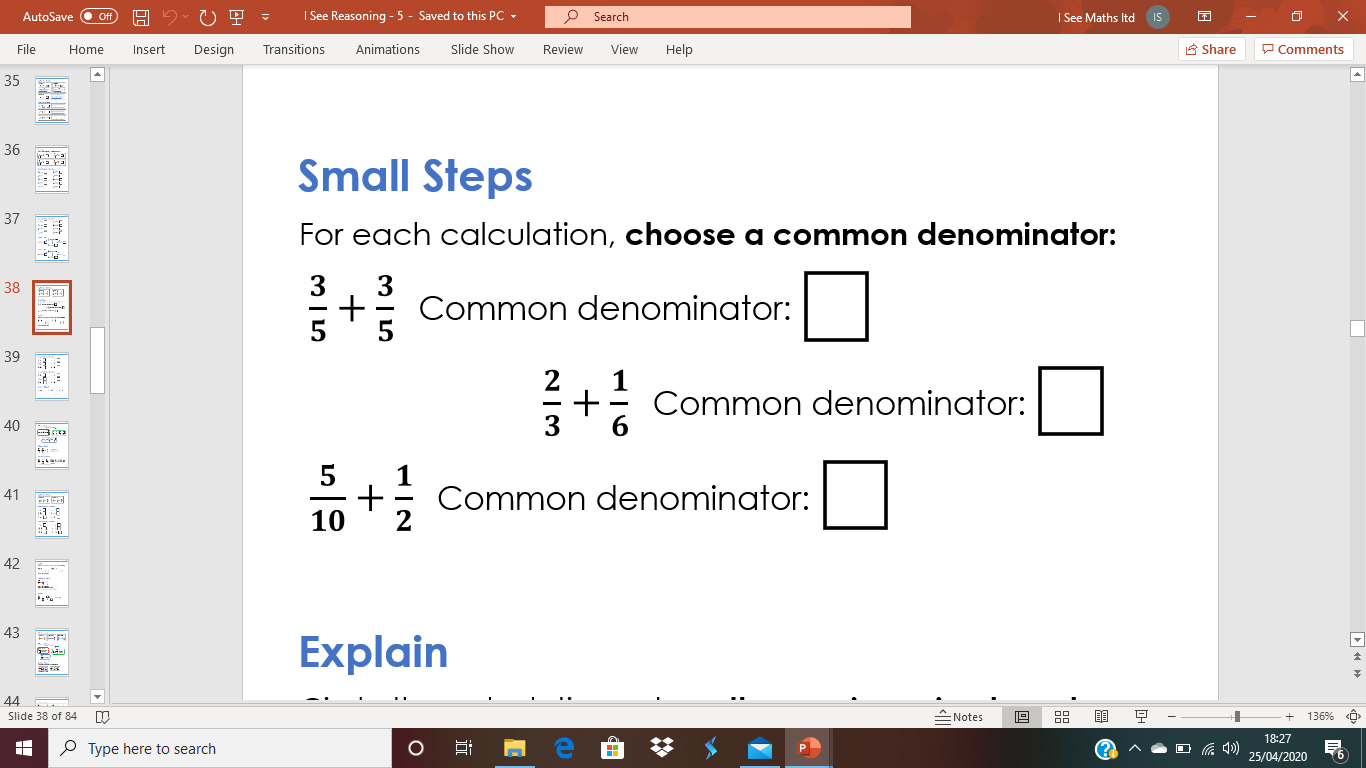 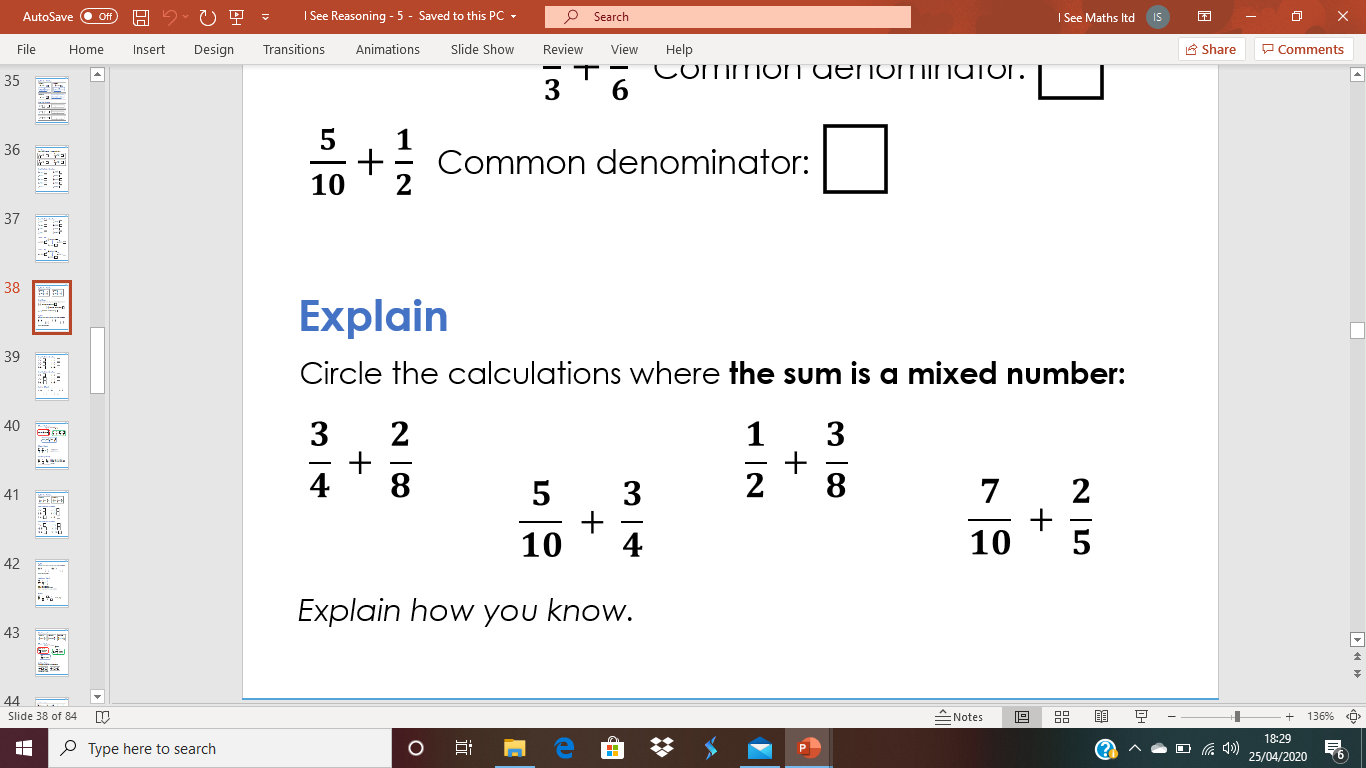 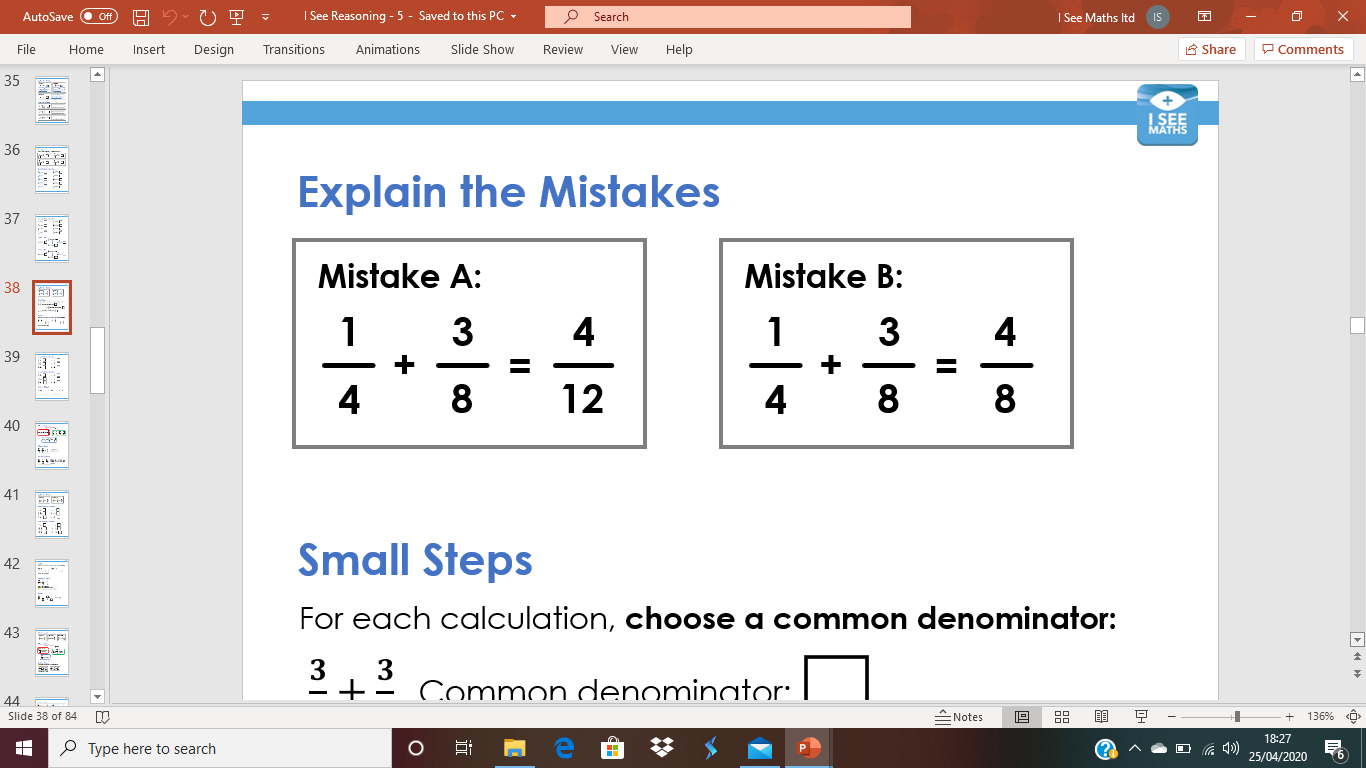 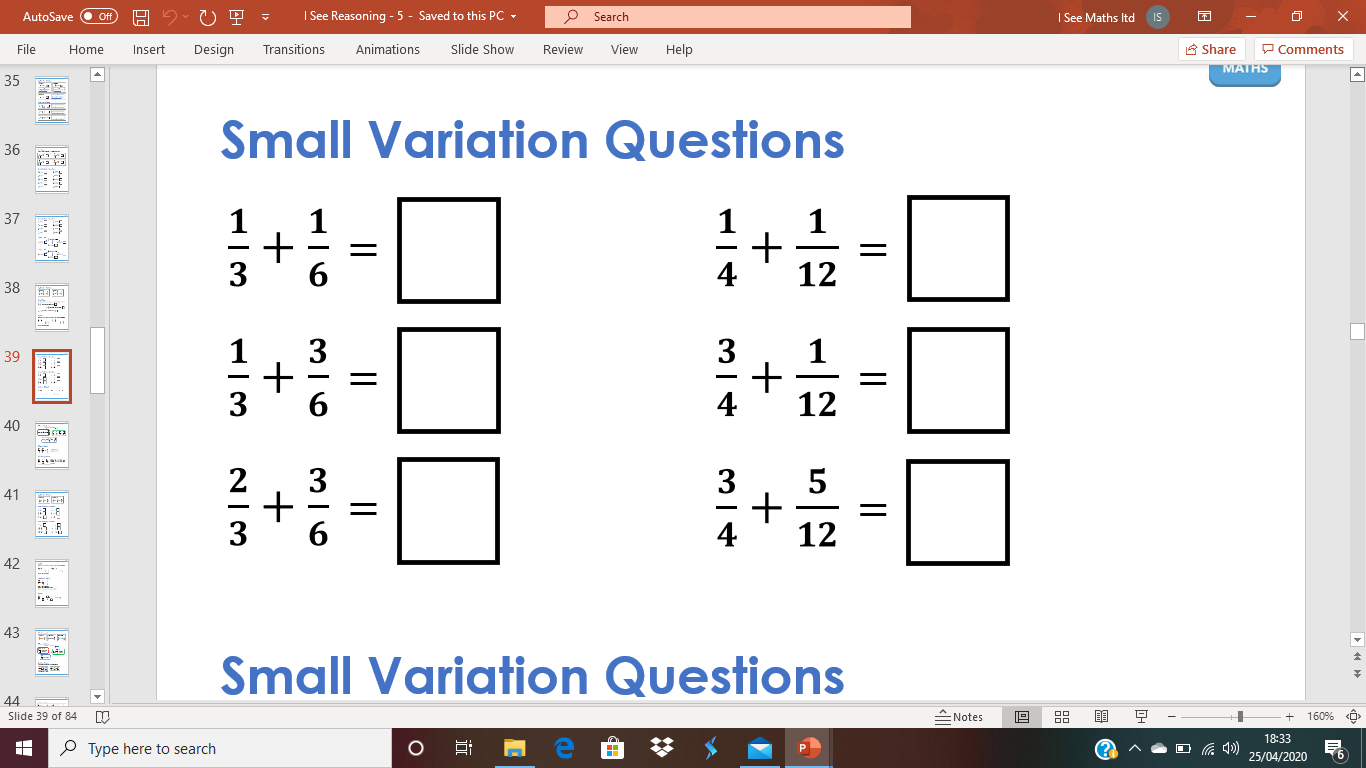 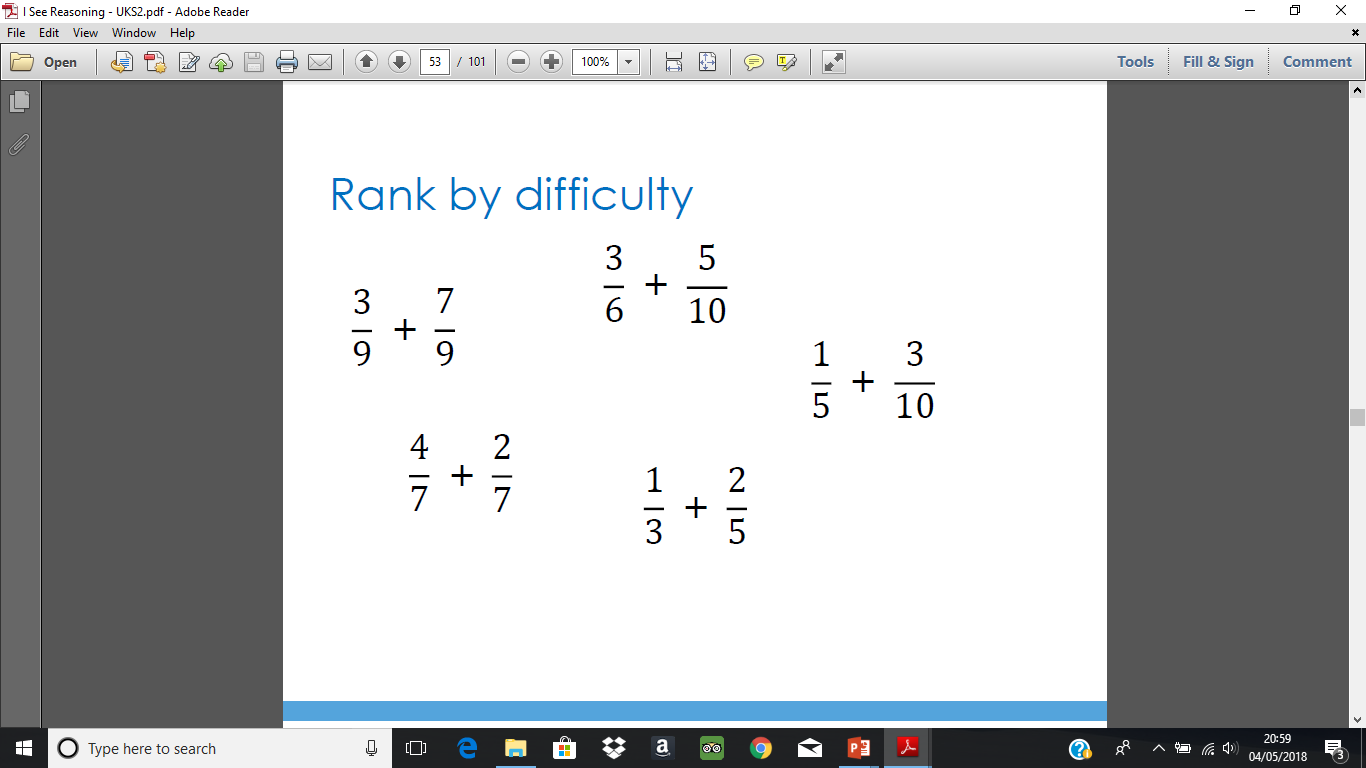 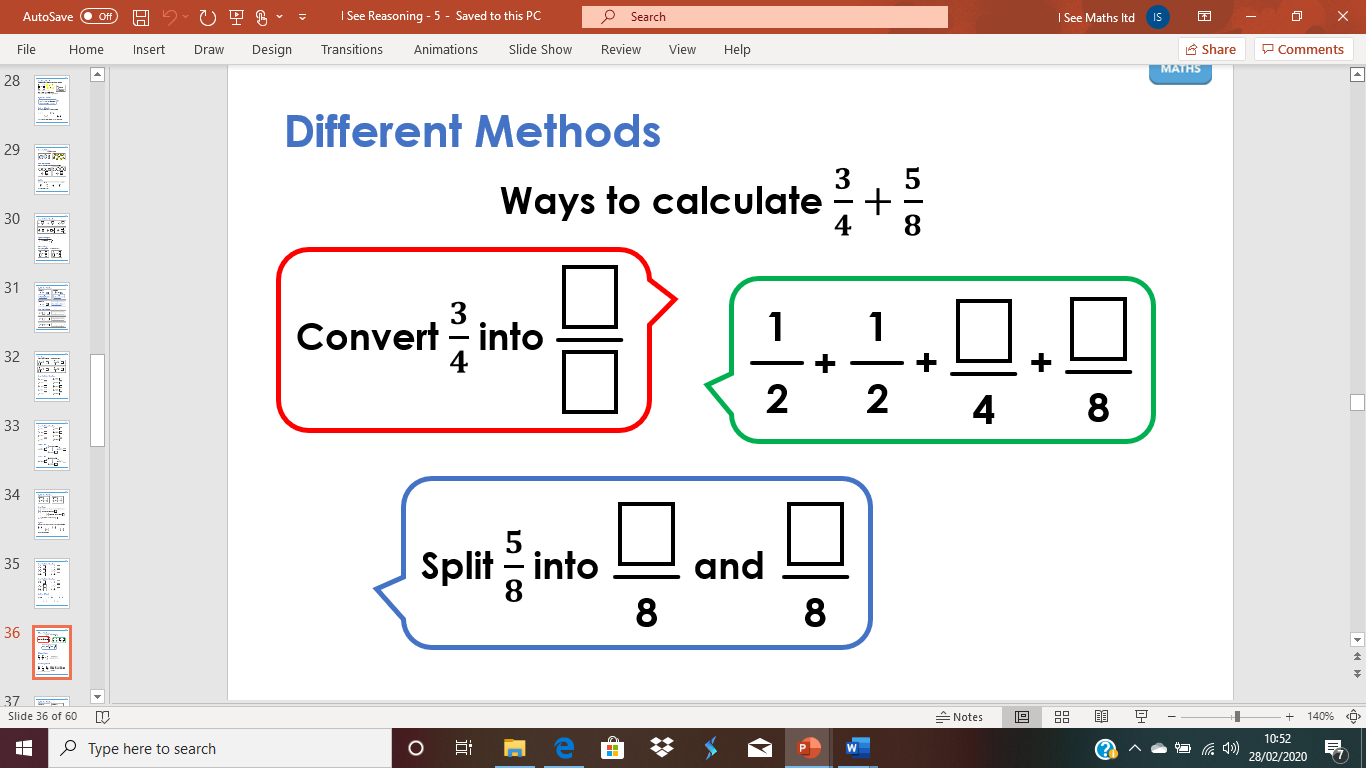 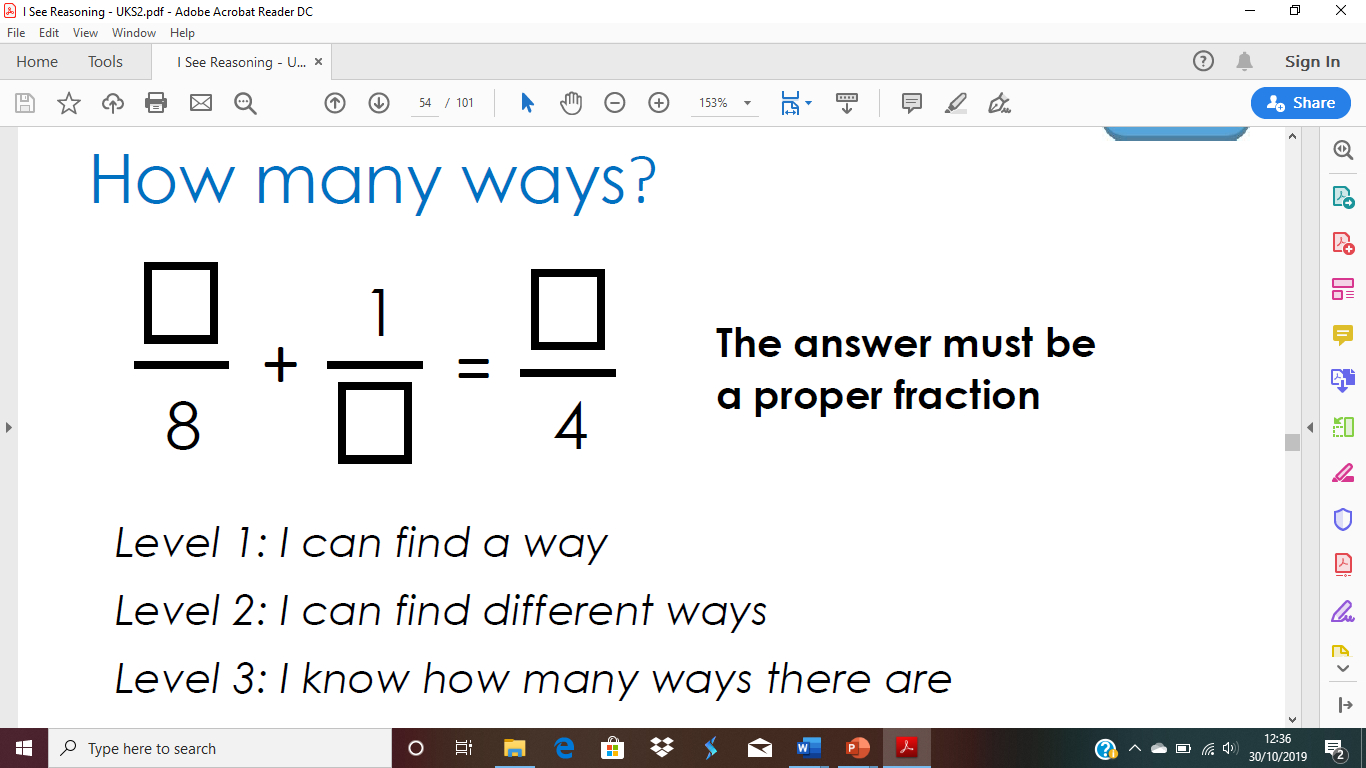 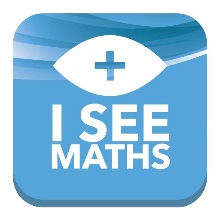 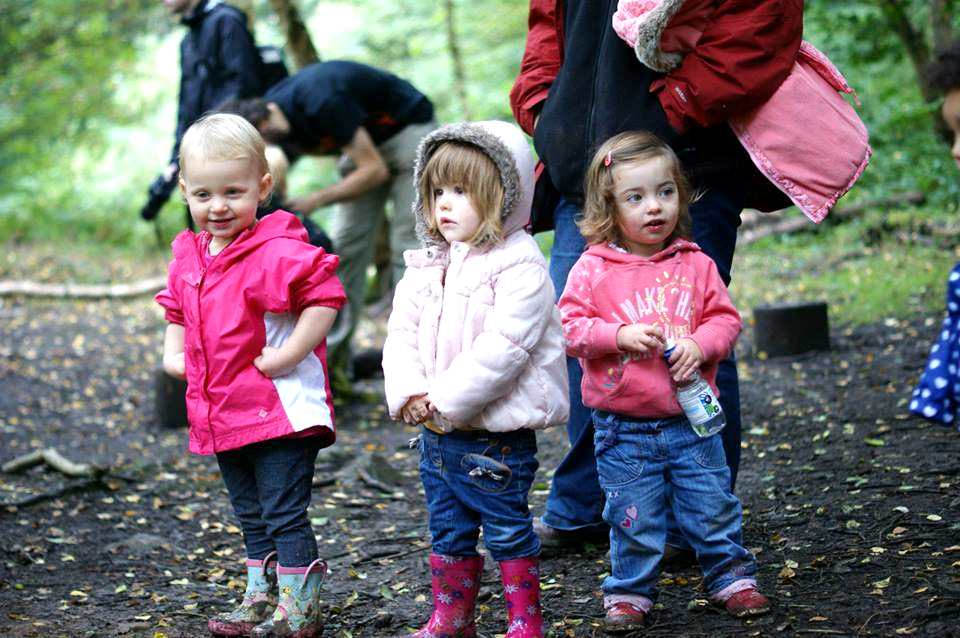 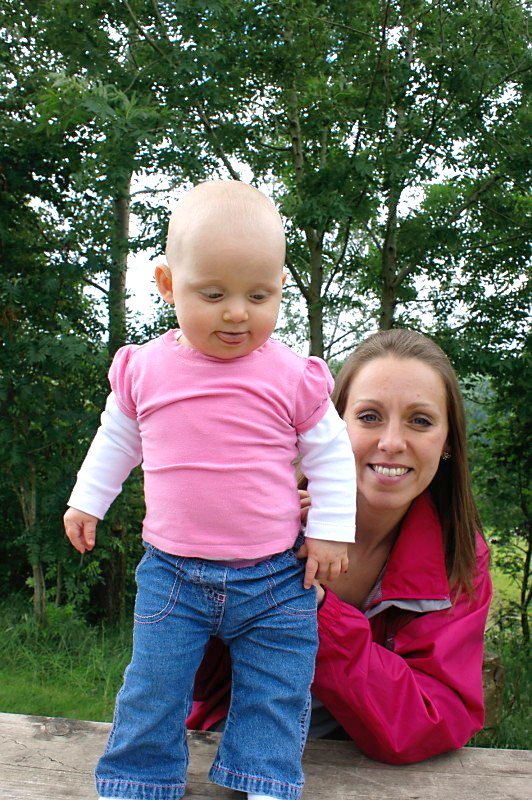 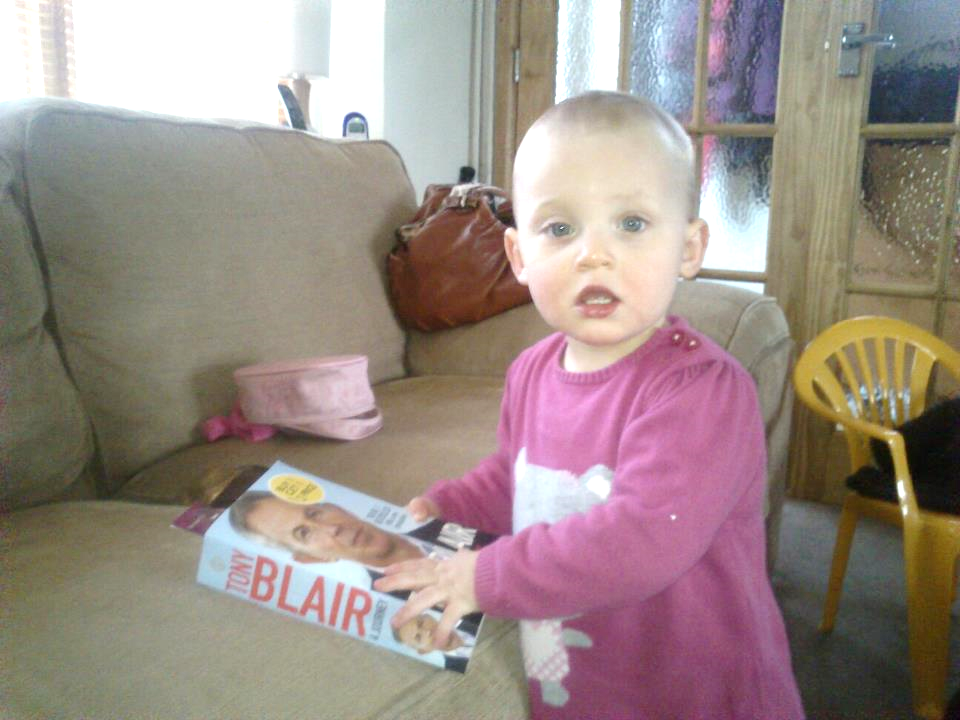 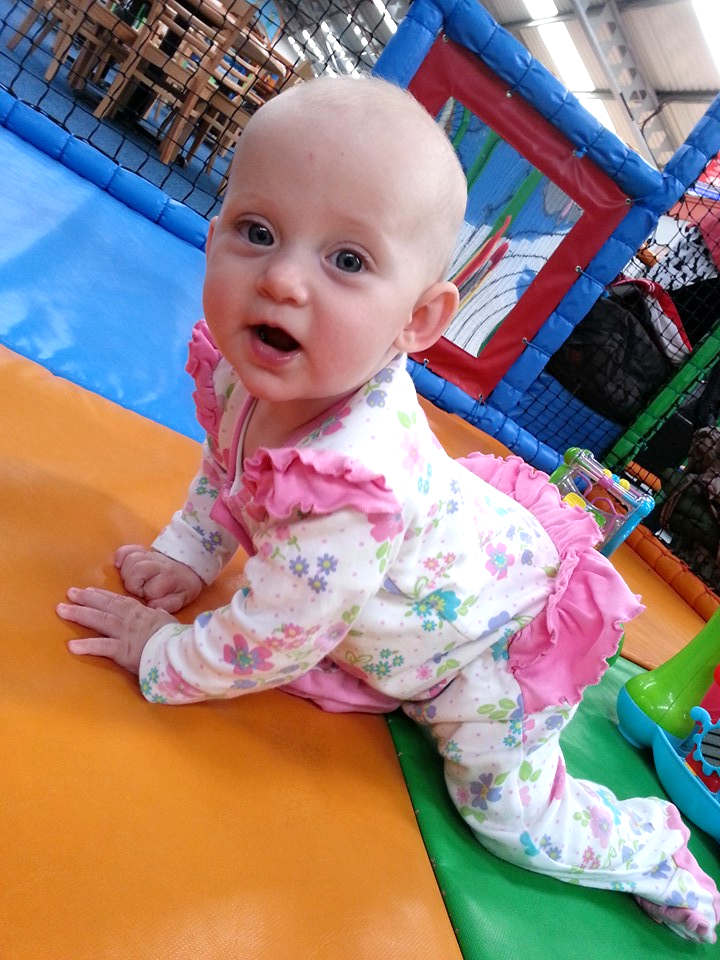 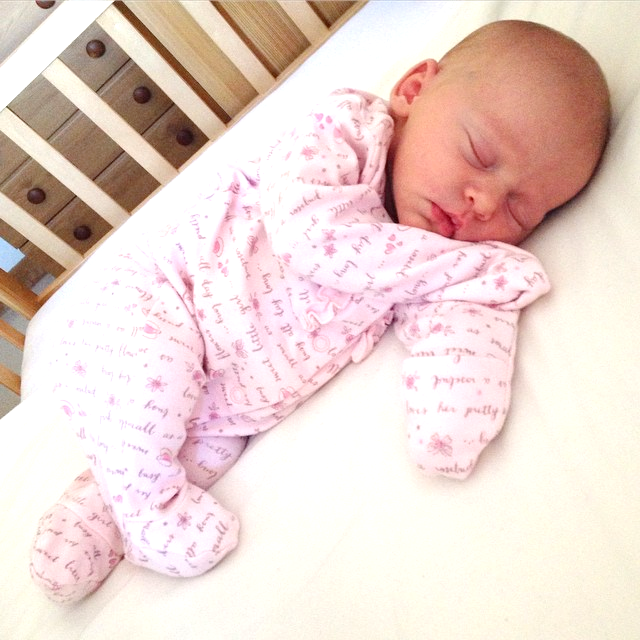 2
0
1
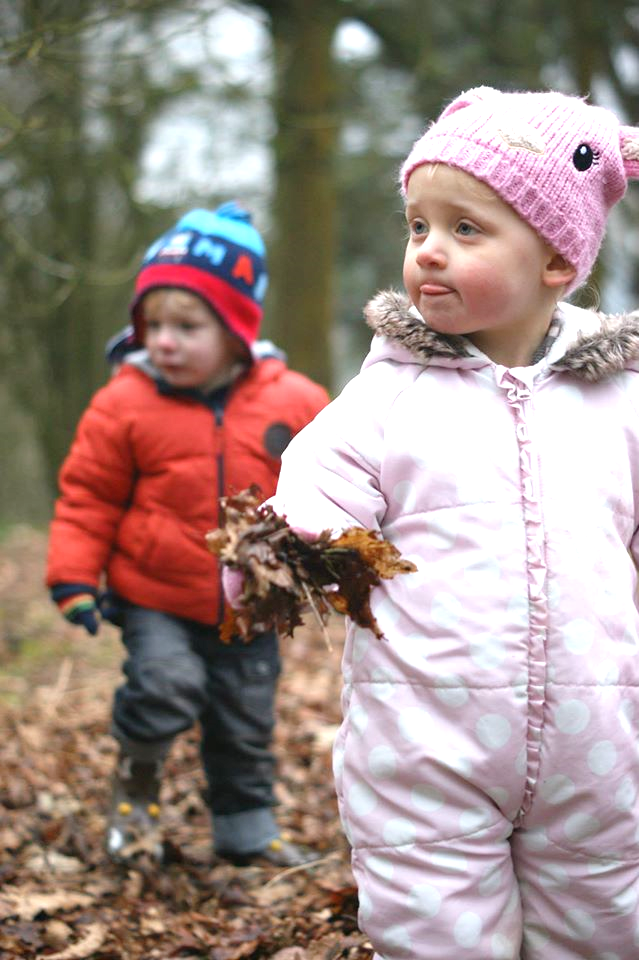 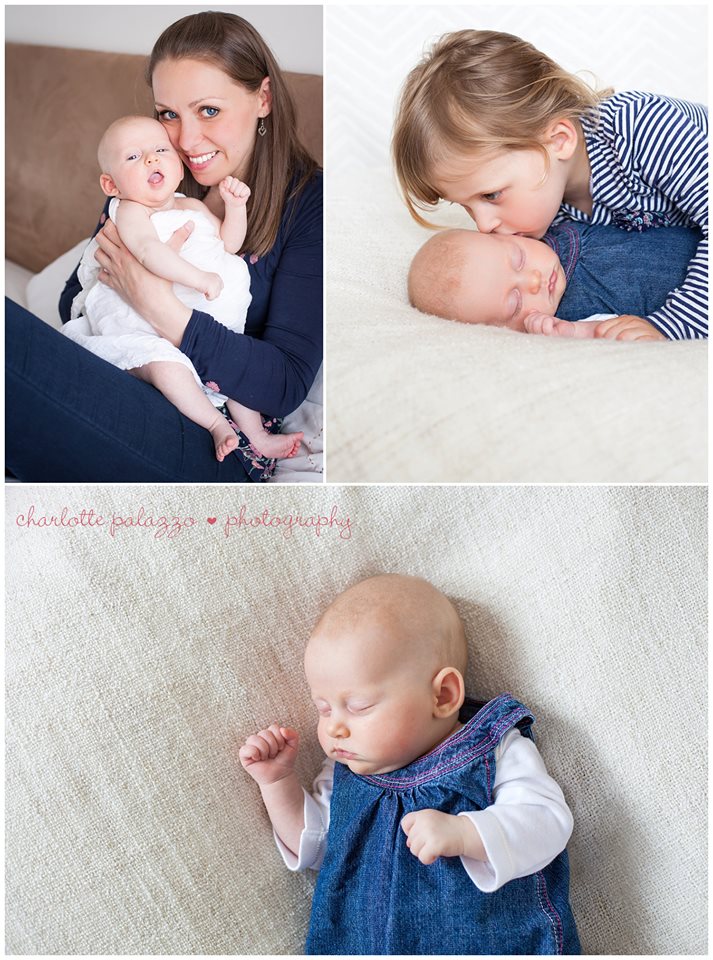 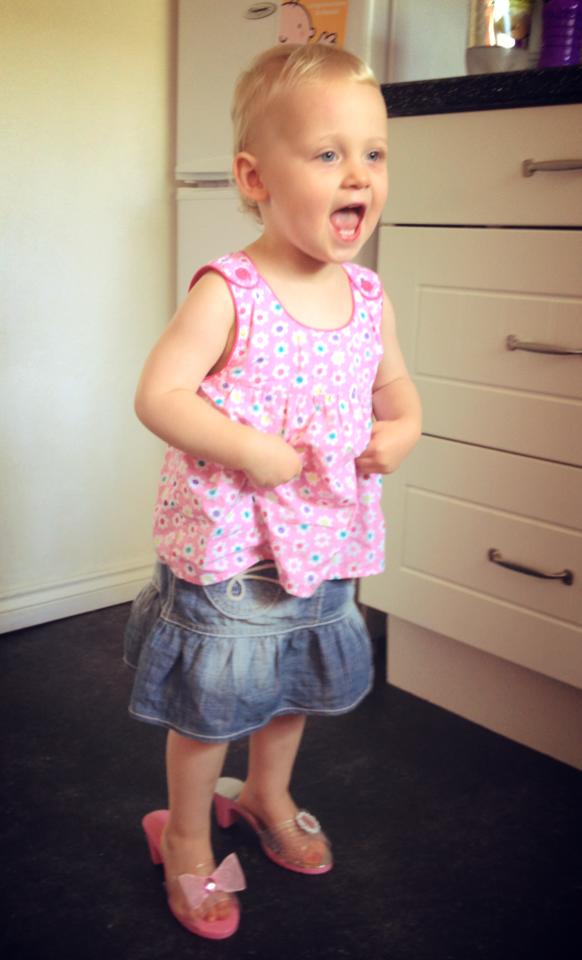 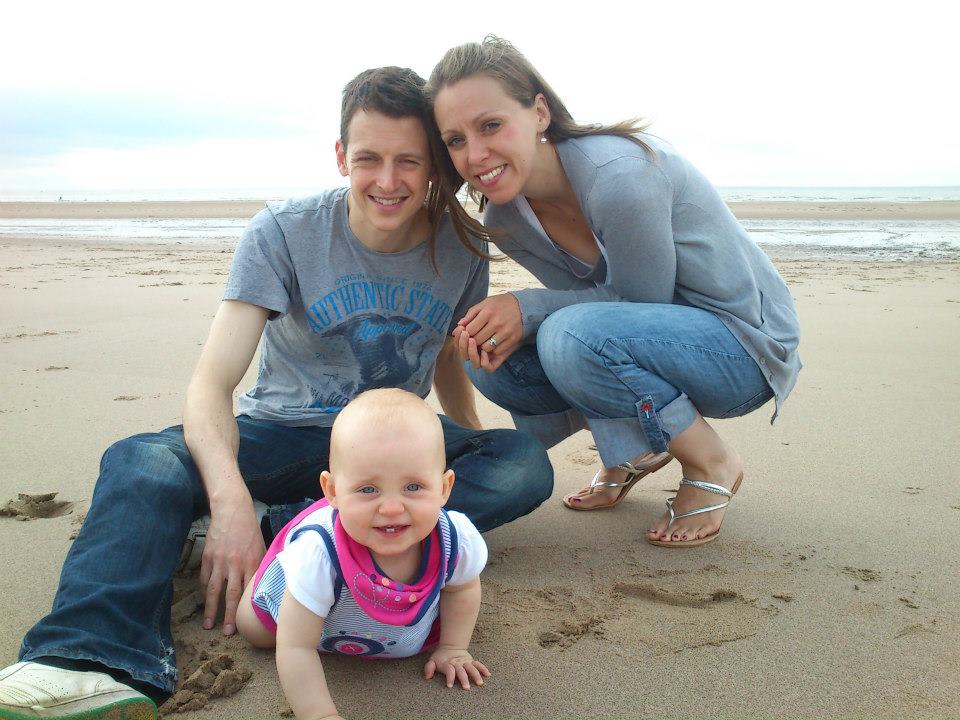 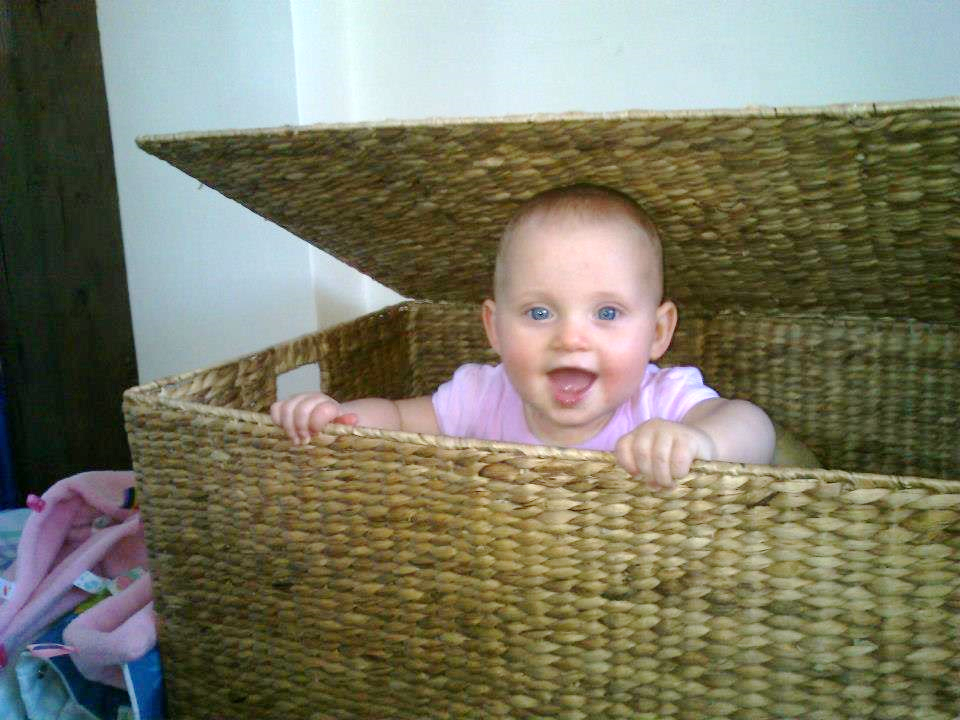 LINE UP, FRACTIONS!
I SEE MATHS
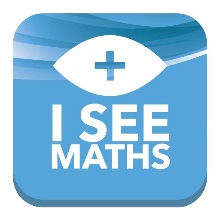 0
1
0
1
0
1
LINE UP, FRACTIONS!
I SEE MATHS
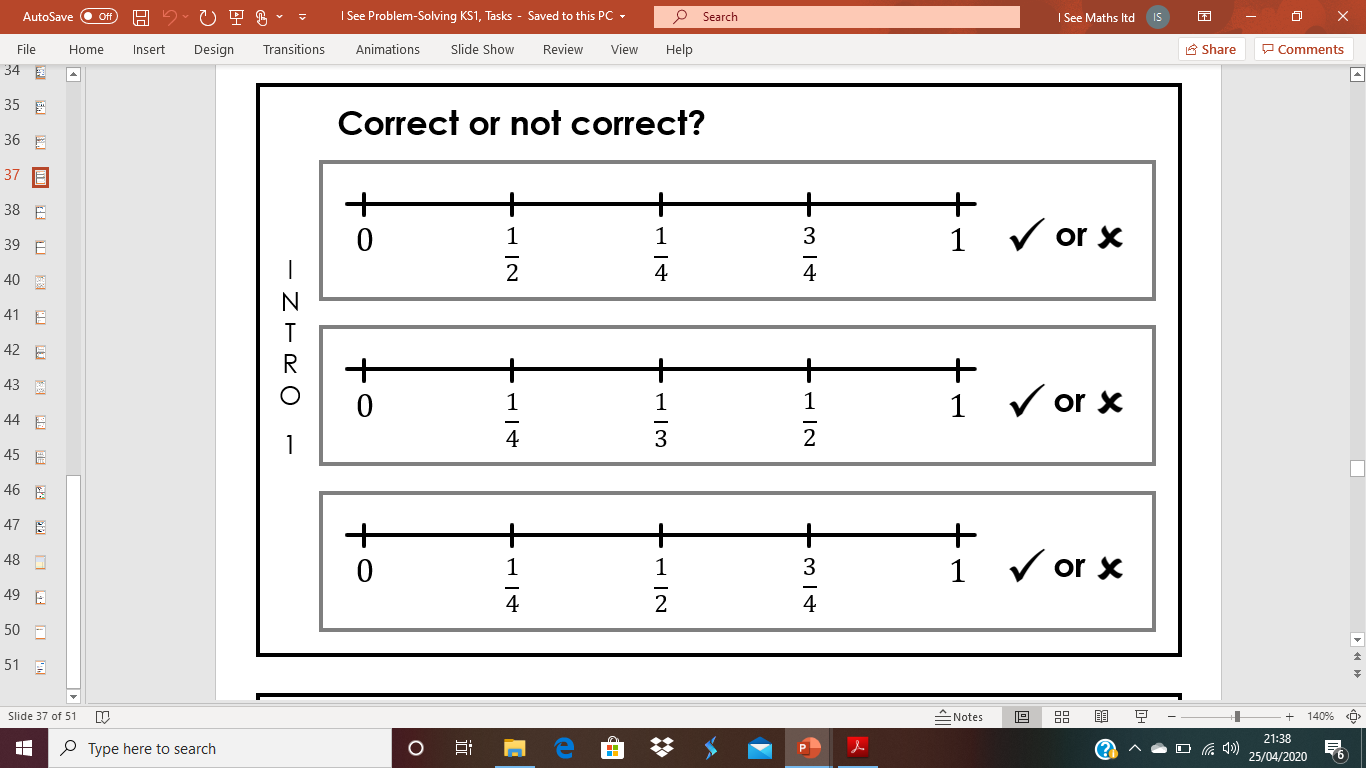 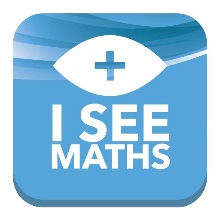 Estimate the Fraction
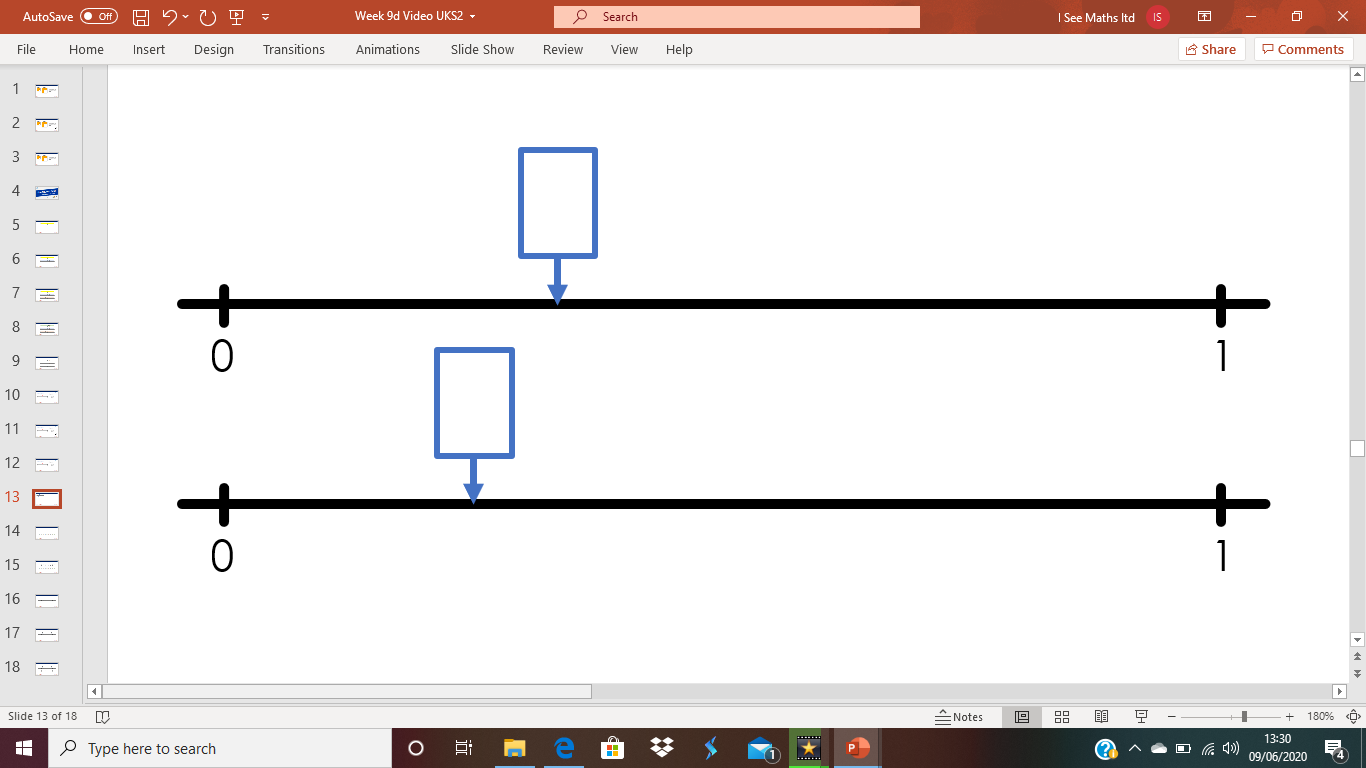 LINE UP, FRACTIONS!
I SEE MATHS
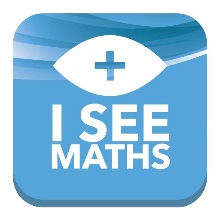 0.1
0.2
0.3
0.5
0.6
0.7
0.9
1
0.4
0
0.8
0
1
1
0
LINE UP, FRACTIONS!
I SEE MATHS
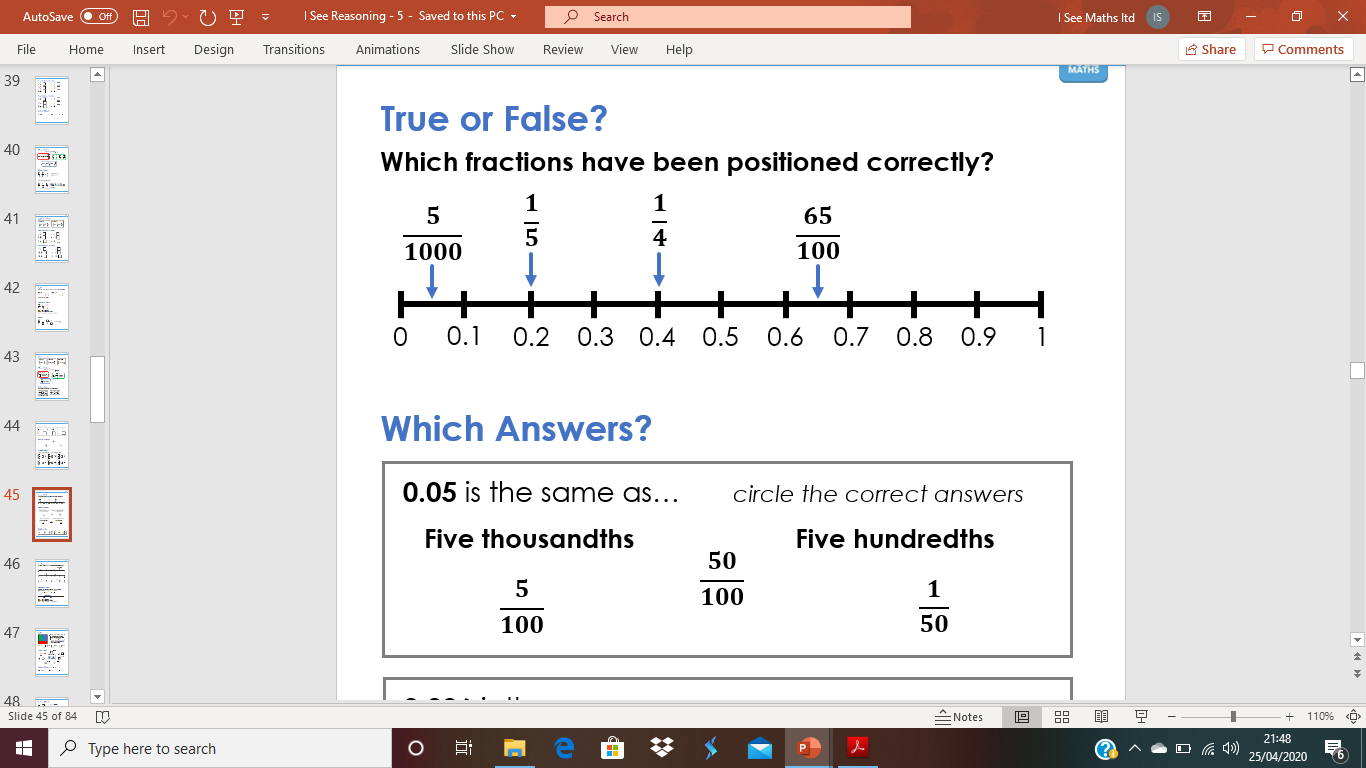 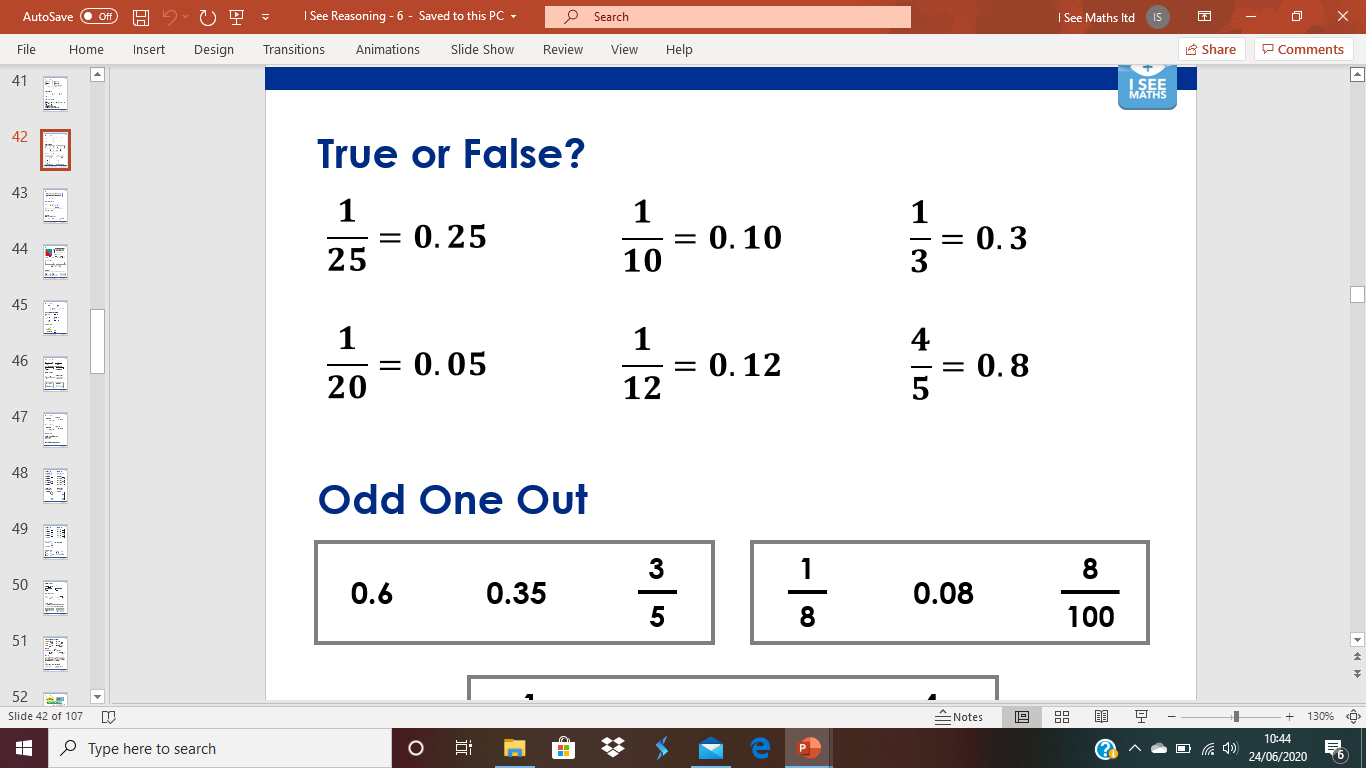 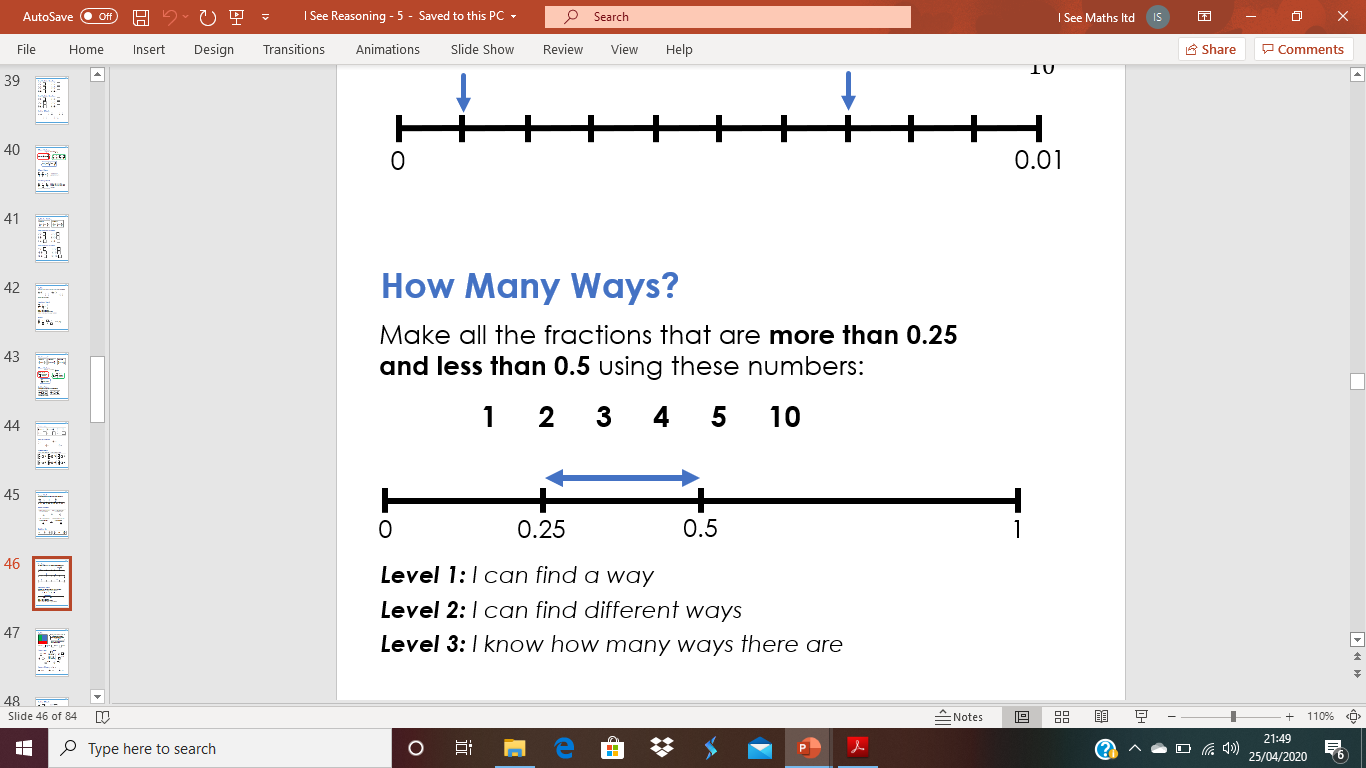 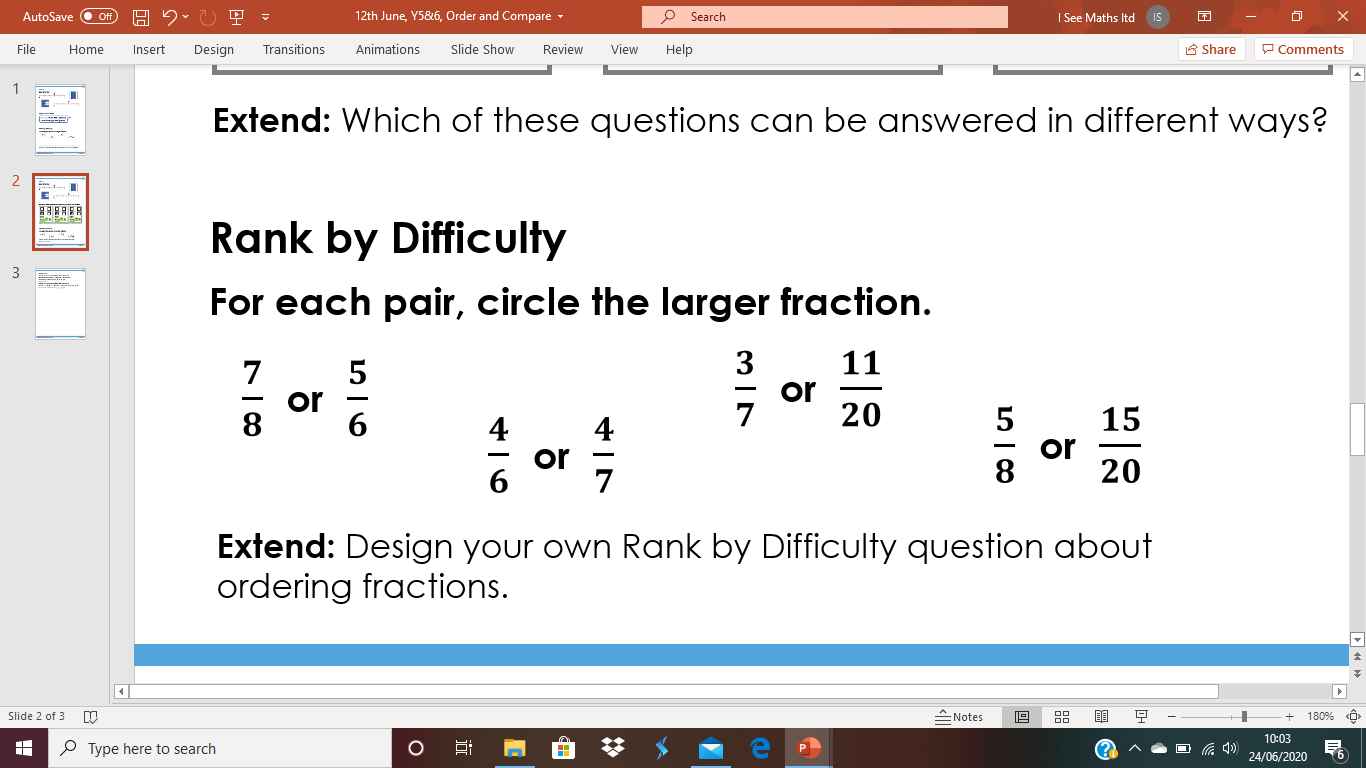 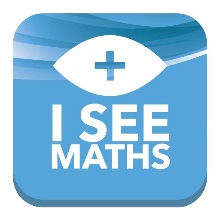 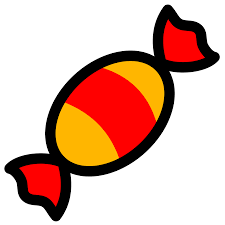 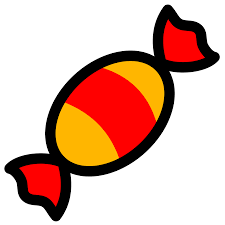 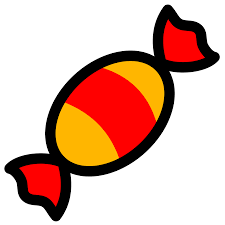 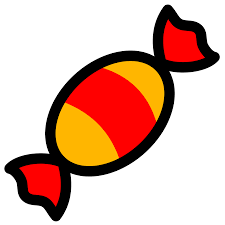 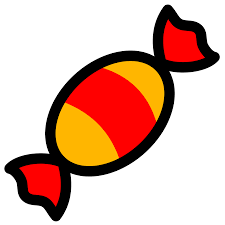 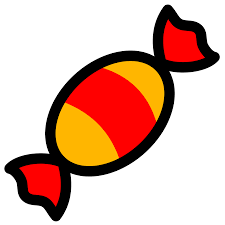 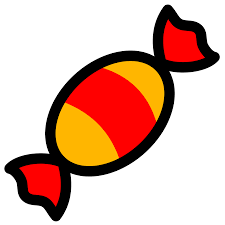 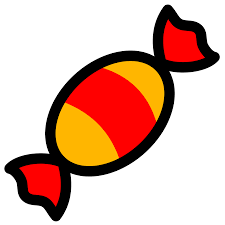 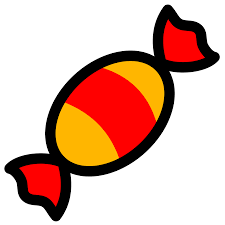 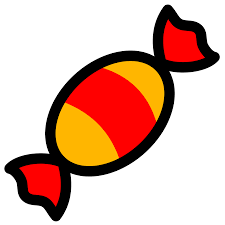 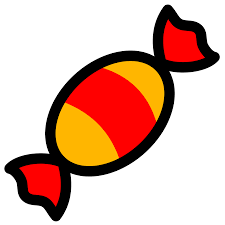 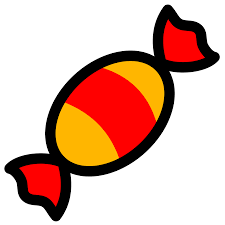 MAKE 32
I SEE MATHS
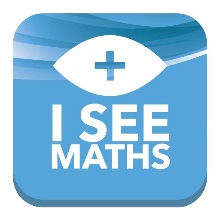 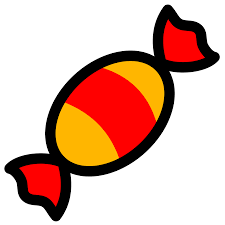 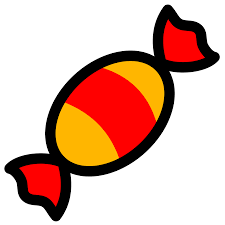 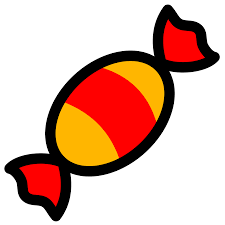 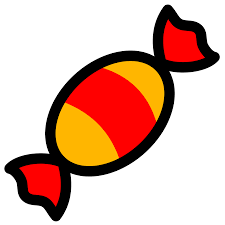 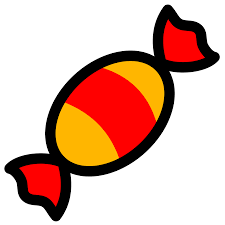 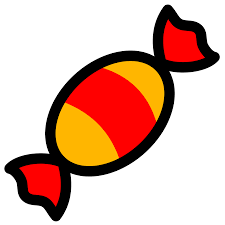 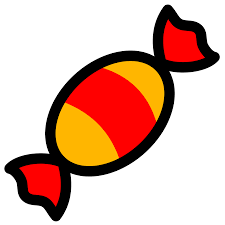 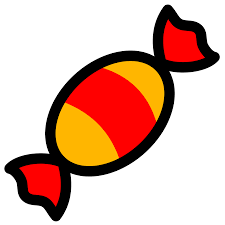 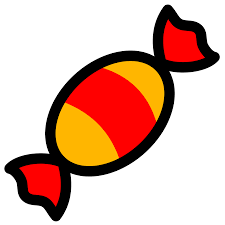 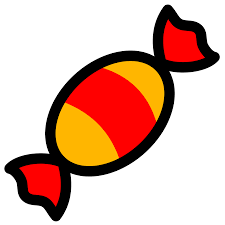 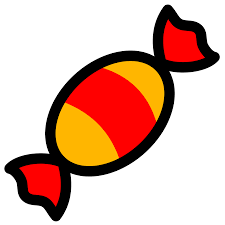 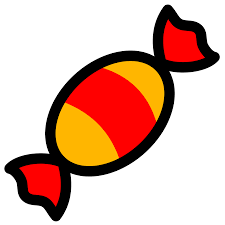 MAKE 32
I SEE MATHS
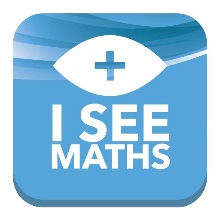 20
5
5
5
5
MAKE 32
I SEE MATHS
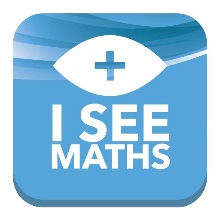 20
5
5
5
5
MAKE 32
I SEE MATHS
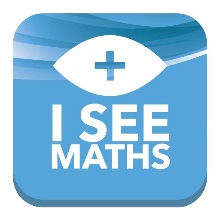 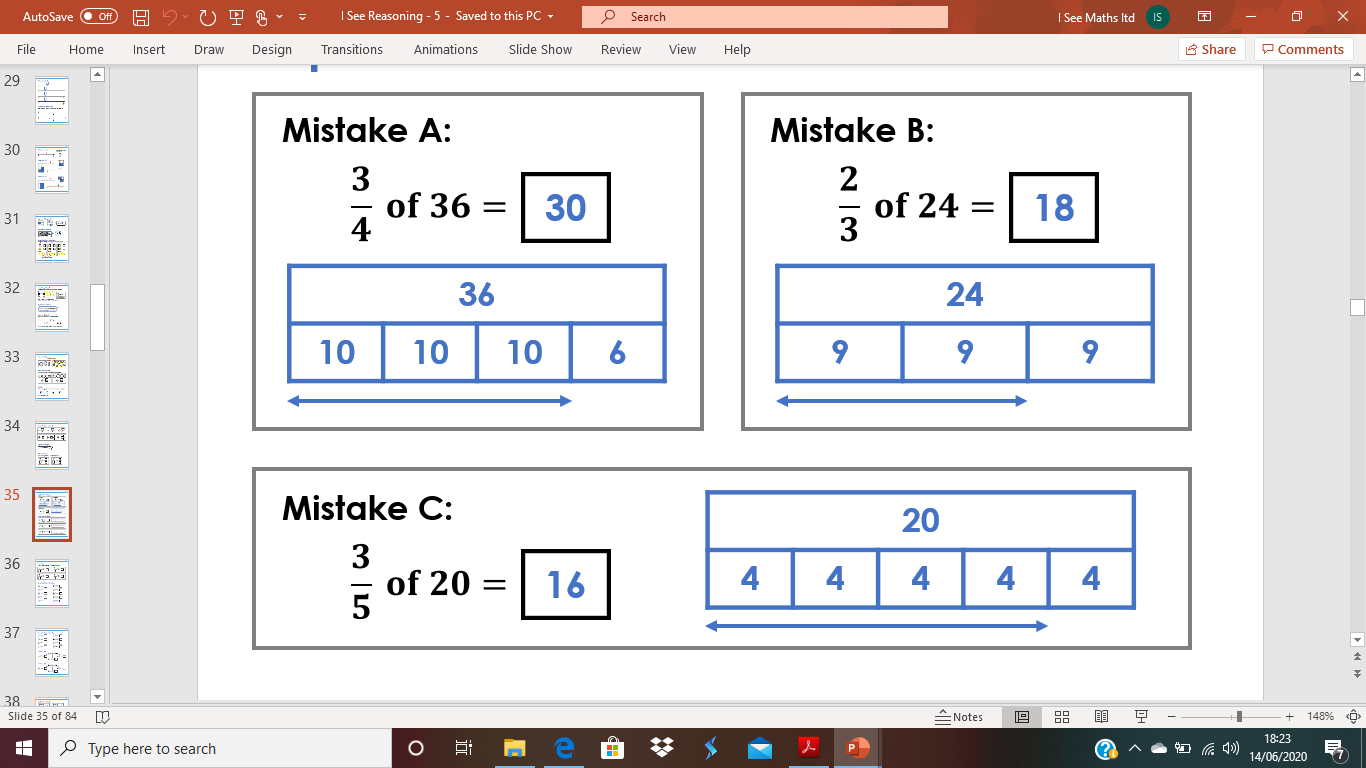 MAKE 32
I SEE MATHS
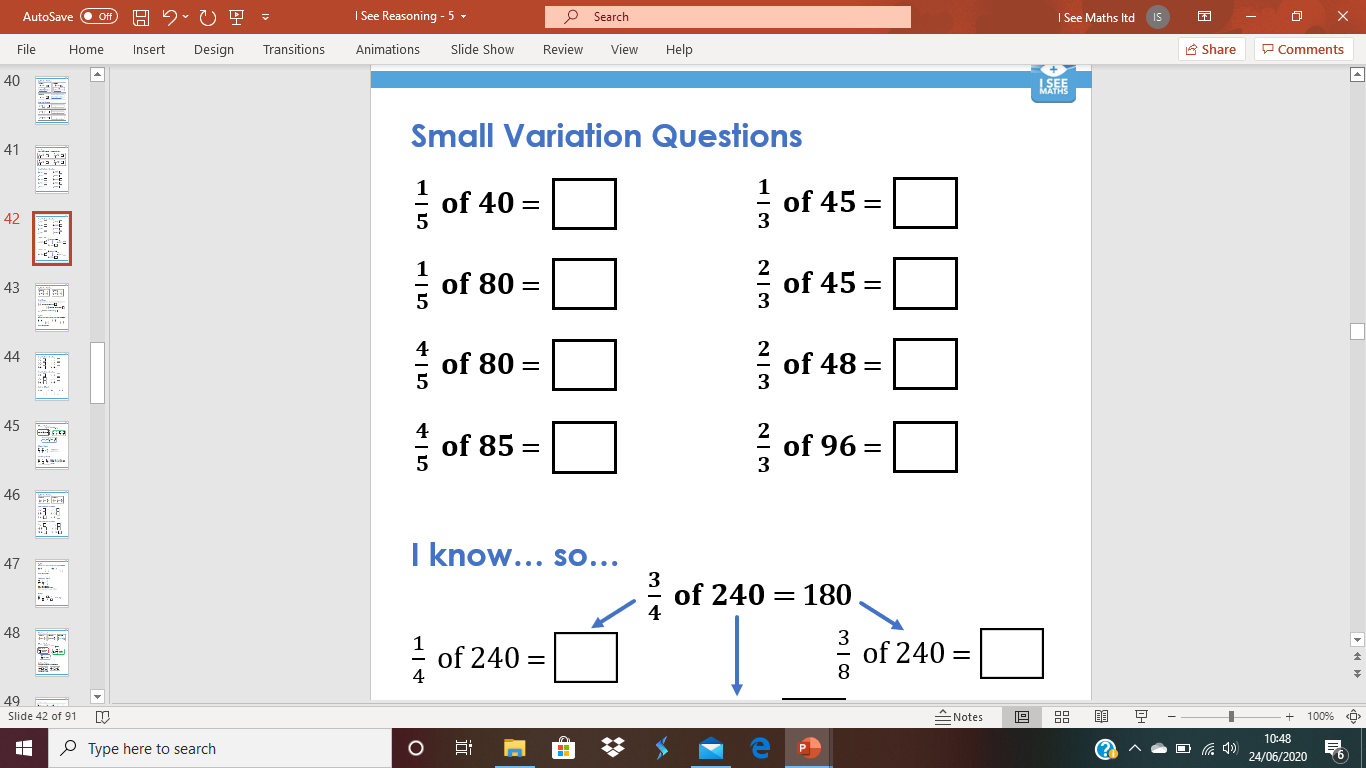 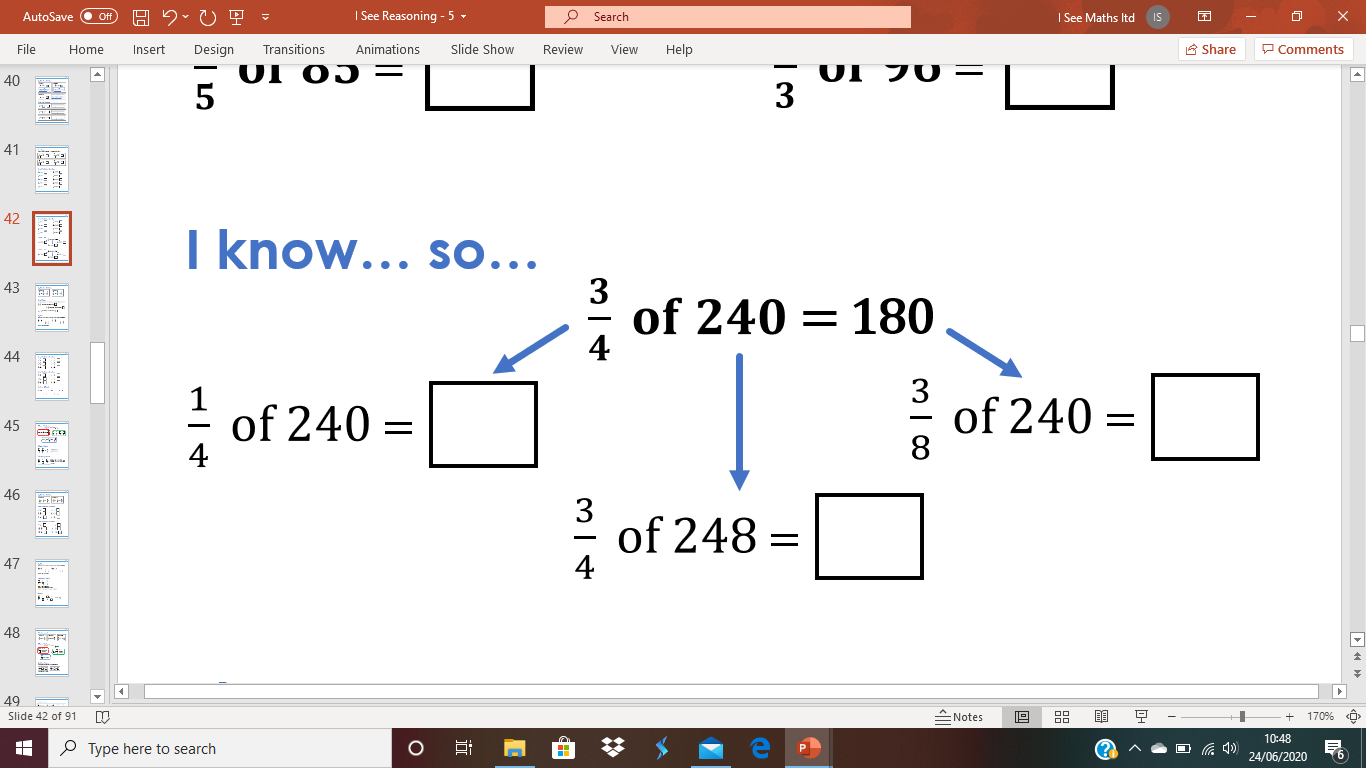 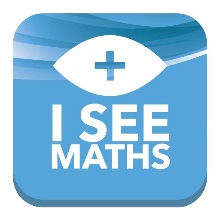 60
15
15
15
15
MAKE 32
I SEE MATHS
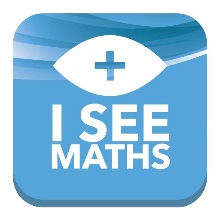 60
15
15
15
15
MAKE 32
I SEE MATHS
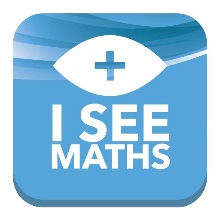 60
15
15
15
15
MAKE 32
I SEE MATHS
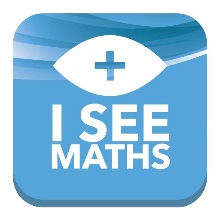 21
7
7
7
MAKE 32
I SEE MATHS
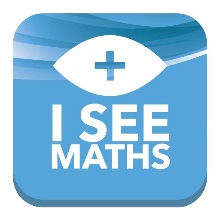 21
7
7
7
MAKE 32
I SEE MATHS
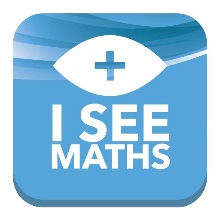 21
7
7
7
MAKE 32
I SEE MATHS
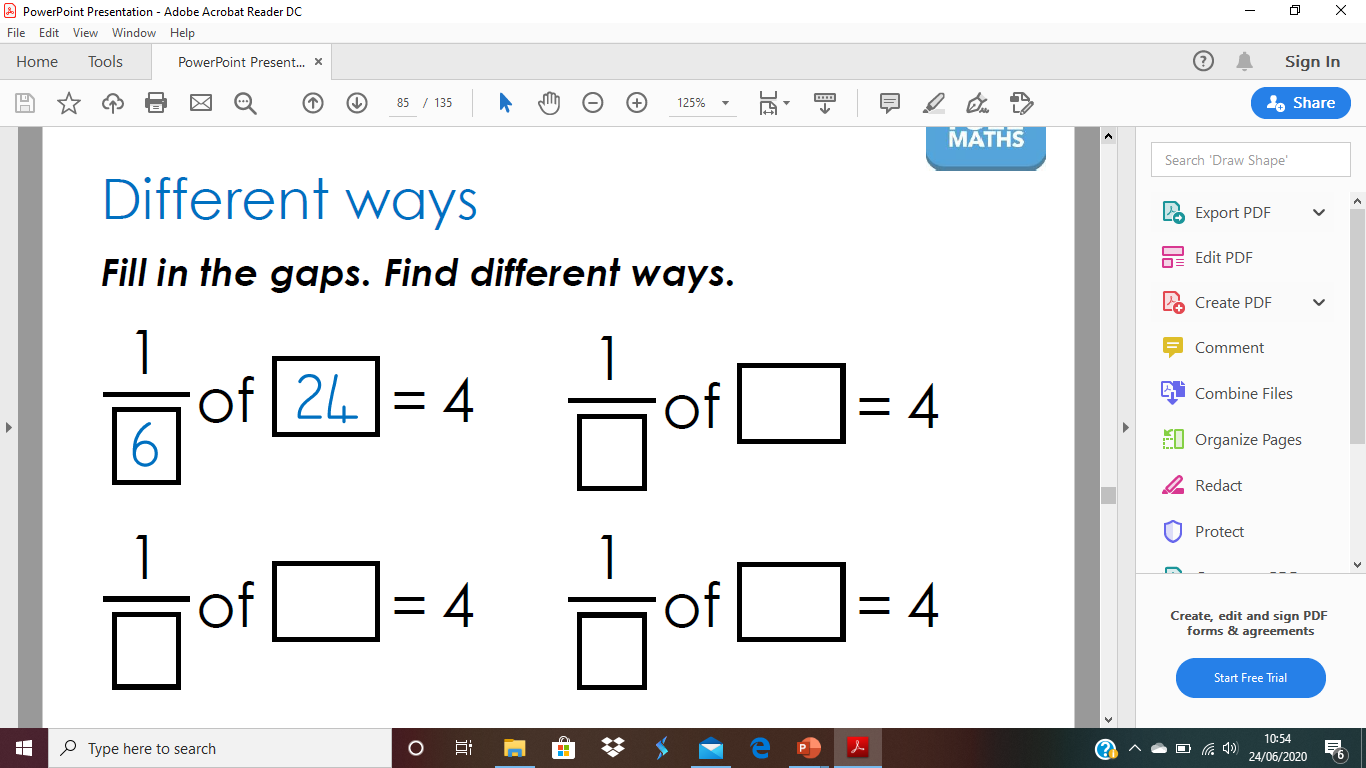 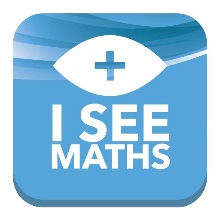 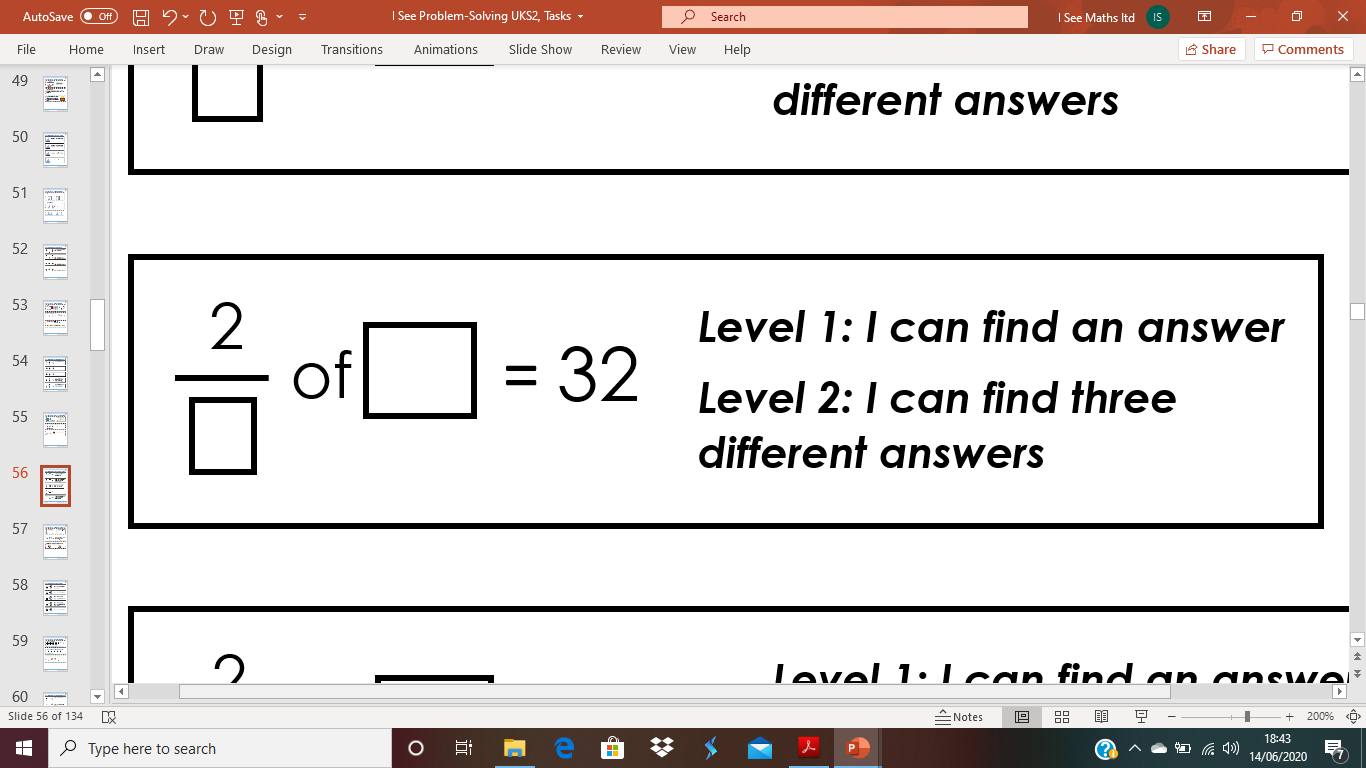 MAKE 32
I SEE MATHS
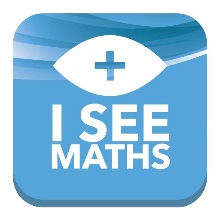 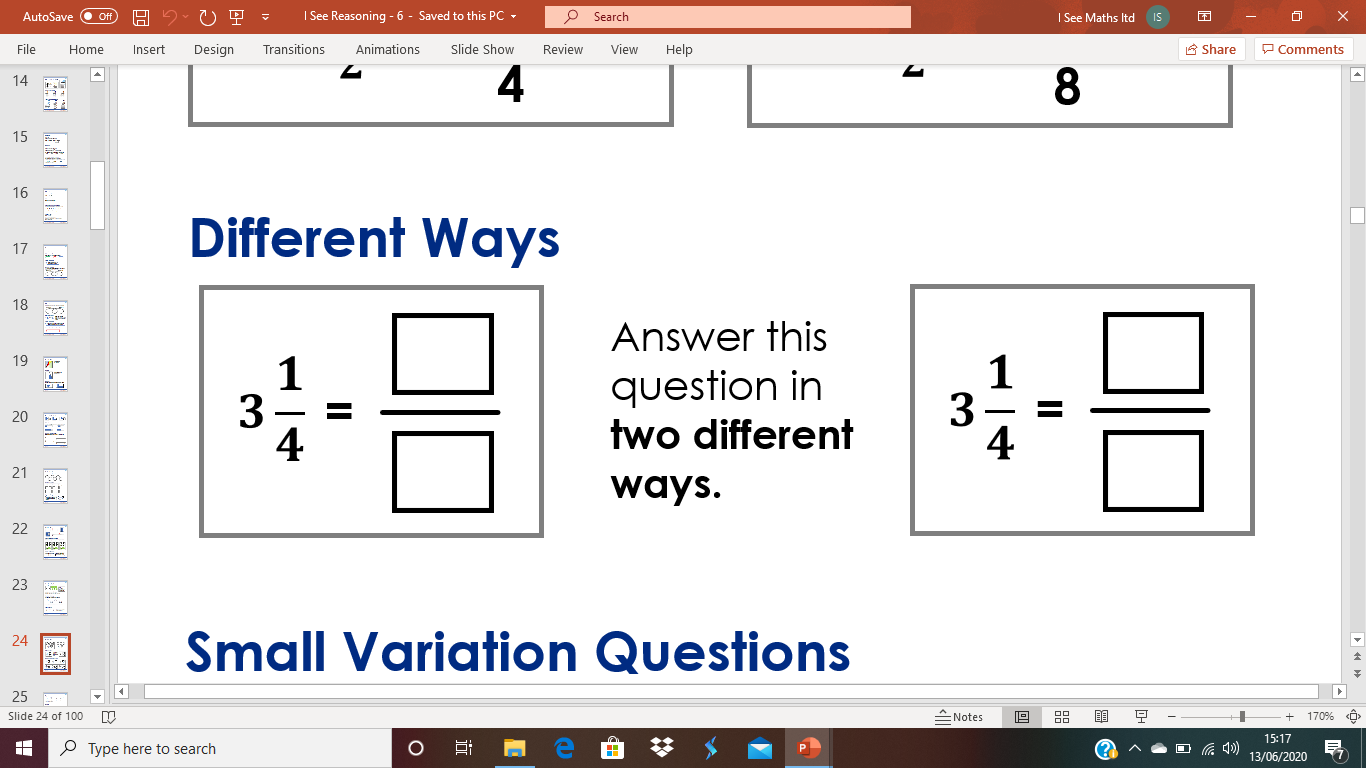 MORE THAN 1
I SEE MATHS
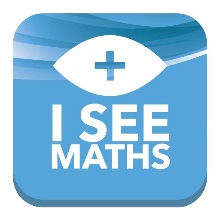 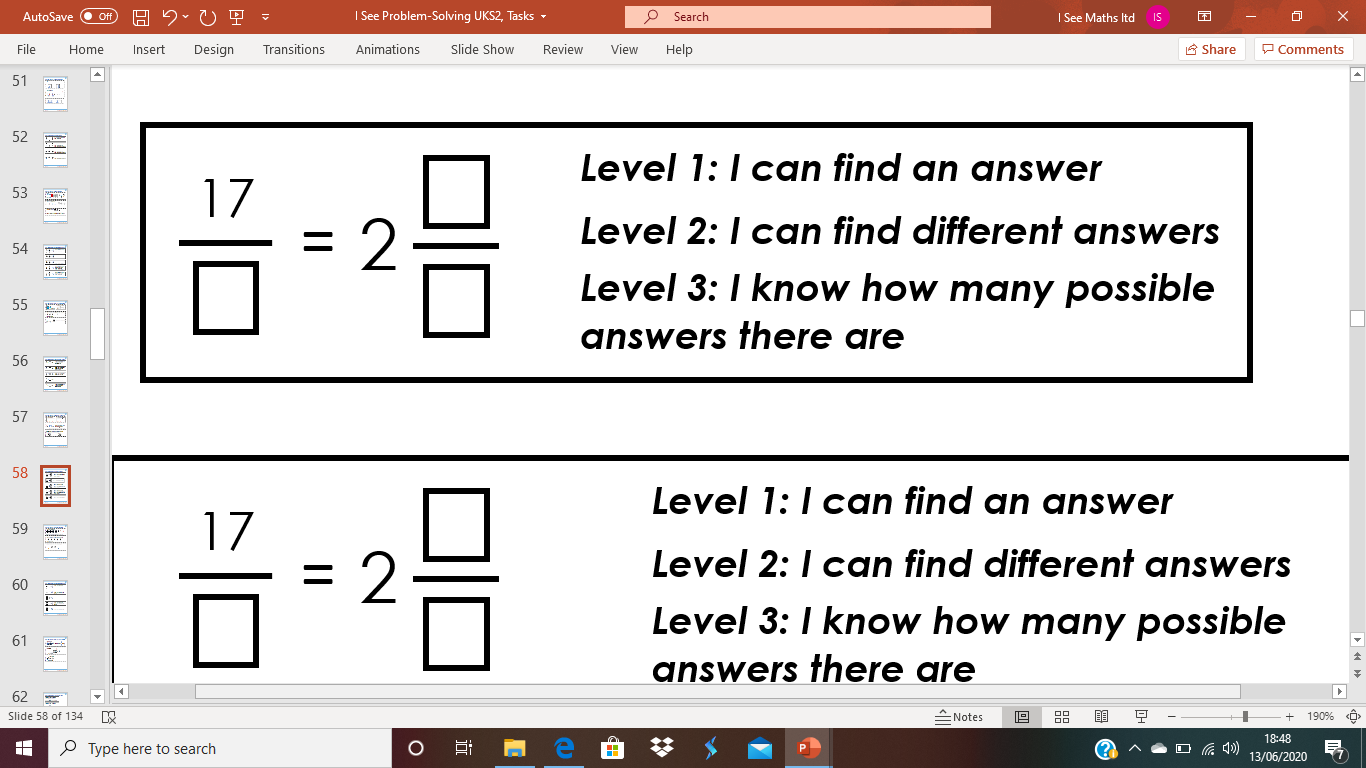 BETWEEN 2 AND 3
I SEE MATHS
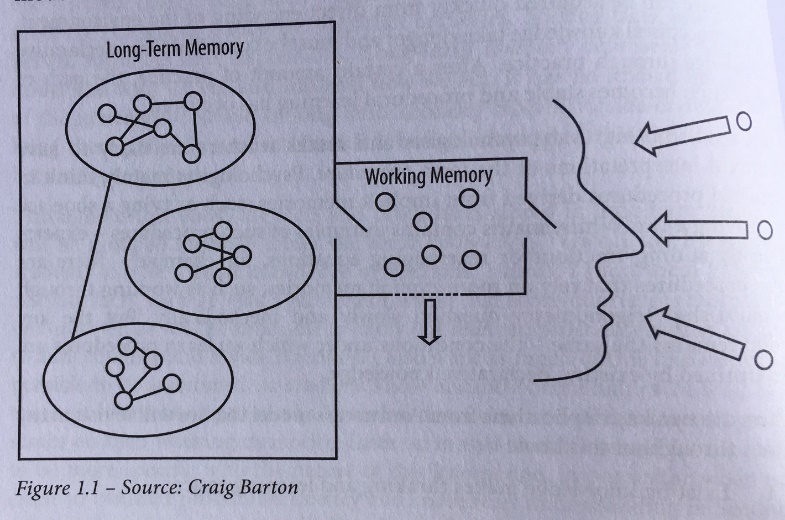 Direct teaching
Open tasks
Variation
Retention
Novice
Expert
Start of sequence
End of sequence
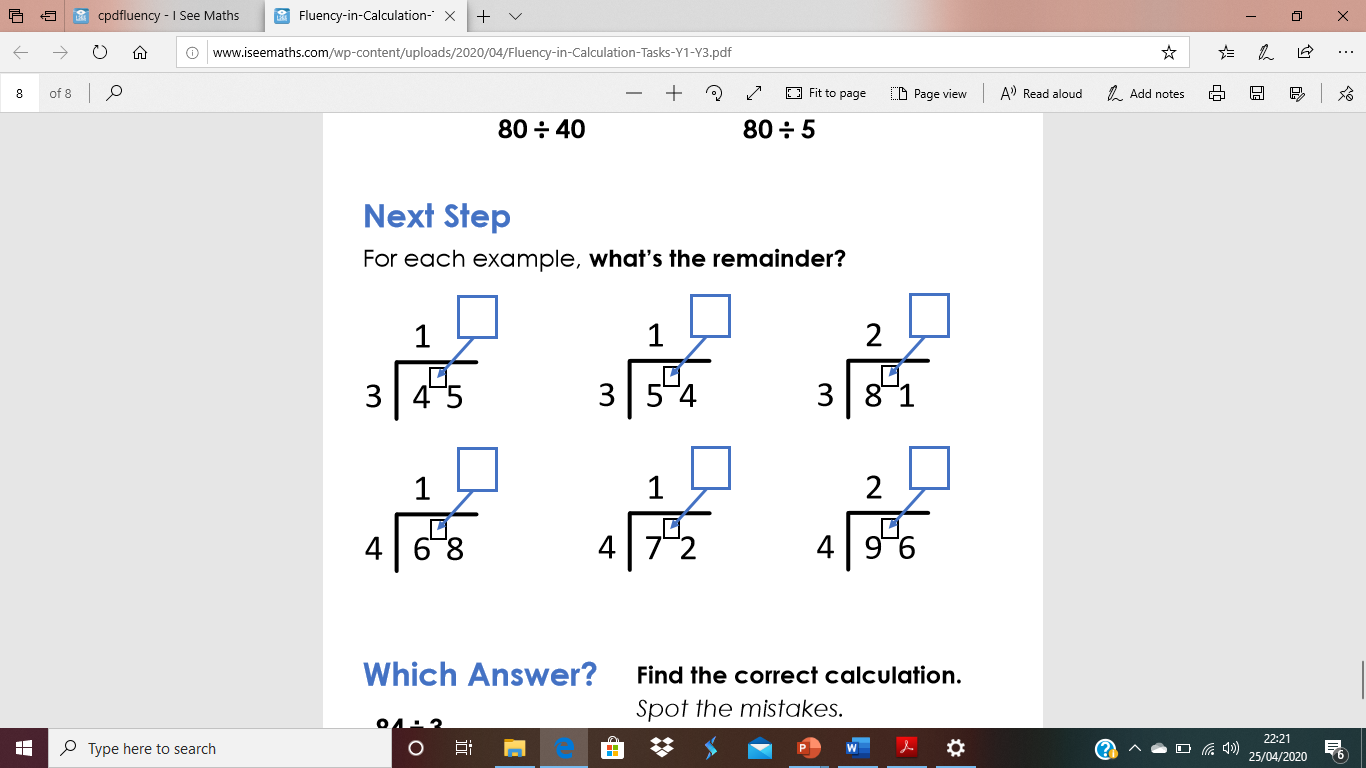 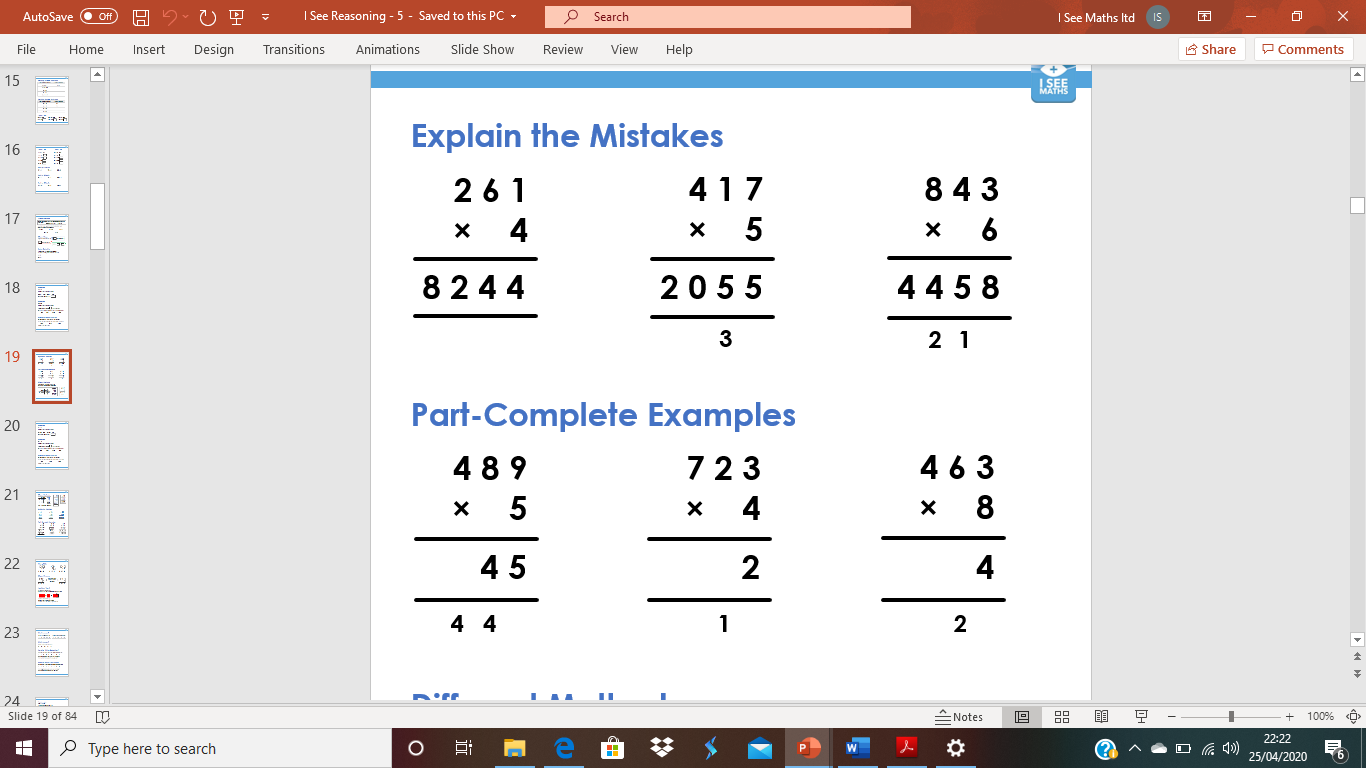 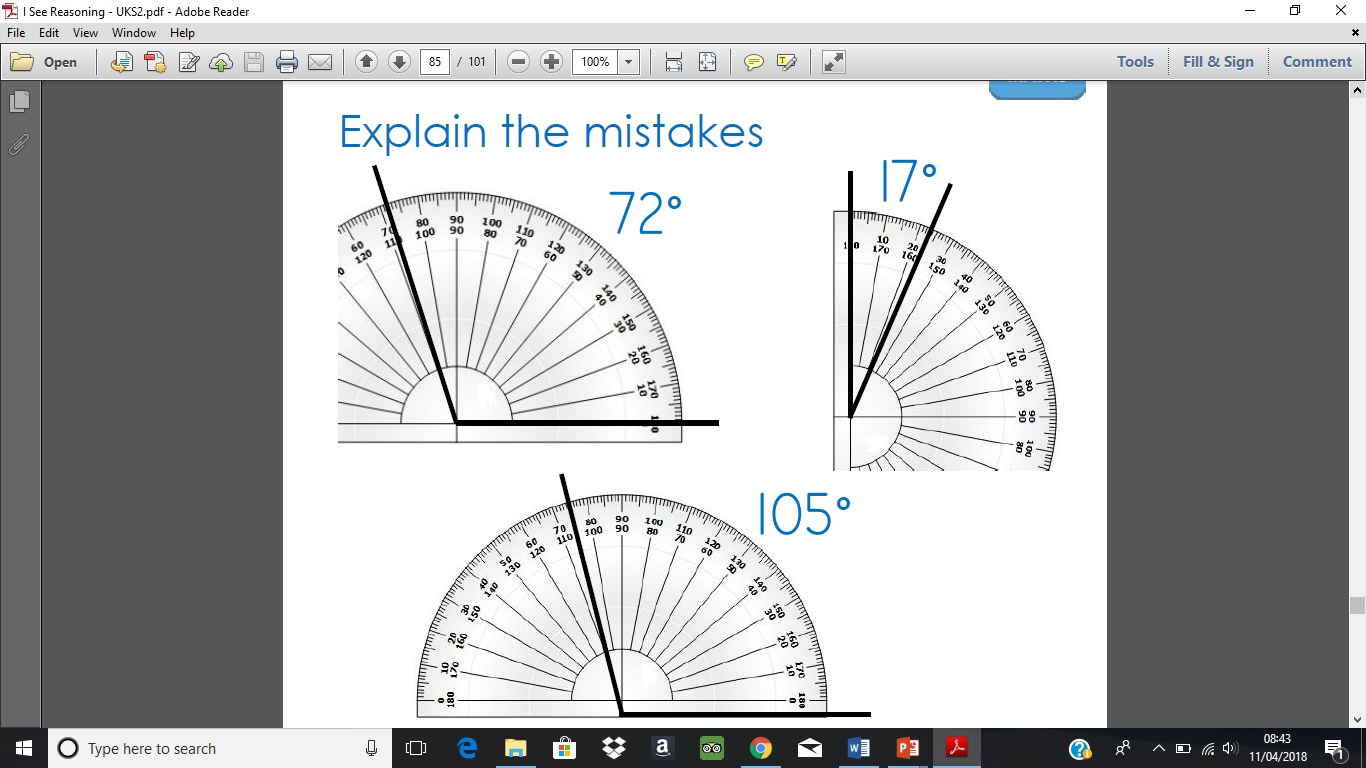 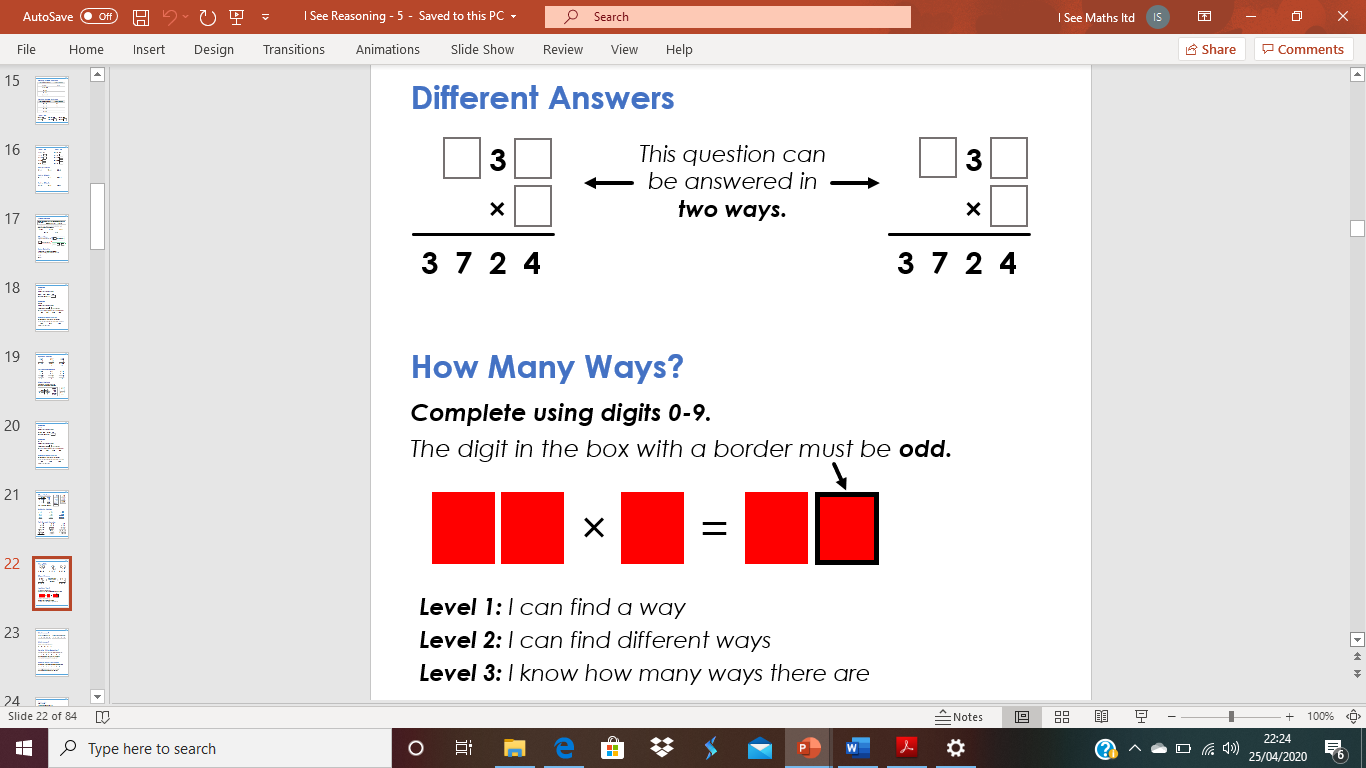 RecapQ & A
Sequences of lessons
Different forms of number and representations
Reasoning techniques
Improving retention in long-term memory